GO UP ACADEMY
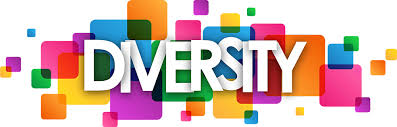 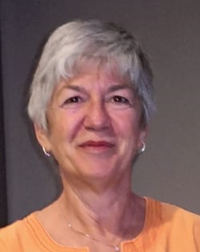 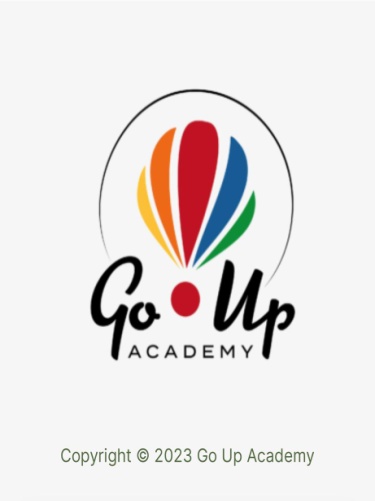 Giacoma Pace
Turcja-Manavgat- 22.04.-03.05.2024
Temat szkolenia
Różnorodność, tolerancja i pokonywanie uprzedzeń w edukacji dorosłych
Przebieg szkolenia:

1. Wykłady  merytoryczne- zdefiniowanie problemu
2. Przedstawienie celu szkolenia
3. Strategie komunikacji w grupie
4. Scenki, gry zespołowe i w parach
5. Wycieczka do Side
6. Zakończenie szkolenia
Główne tematy szkolenia
Promowanie różnorodności i włączania w kształceniu dorosłych
 Wpływ uprzedzeń i dyskryminacji na środowiska 
 Zrozumienie ukrytych uprzedzeń i ich wpływu na postrzeganie i zachowania
 Budowanie wrażliwości kulturowej i szacunku
Strategie rozwoju kompetencji kulturowych wśród edukatorów i uczniów
Skuteczne strategie komunikacji mające na celu budowanie szacunku i zrozumienia w grupie.
Techniki aktywnego słuchania i empatycznej komunikacji
Wzmacnianie dynamiki grupy
Umiejętności rozwiązywania konfliktów
Motywacja i zaangażowanie w edukacji dorosłych
Przezwyciężanie uprzedzeń i stereotypów
Szkolenie – wykłady - dyskusje
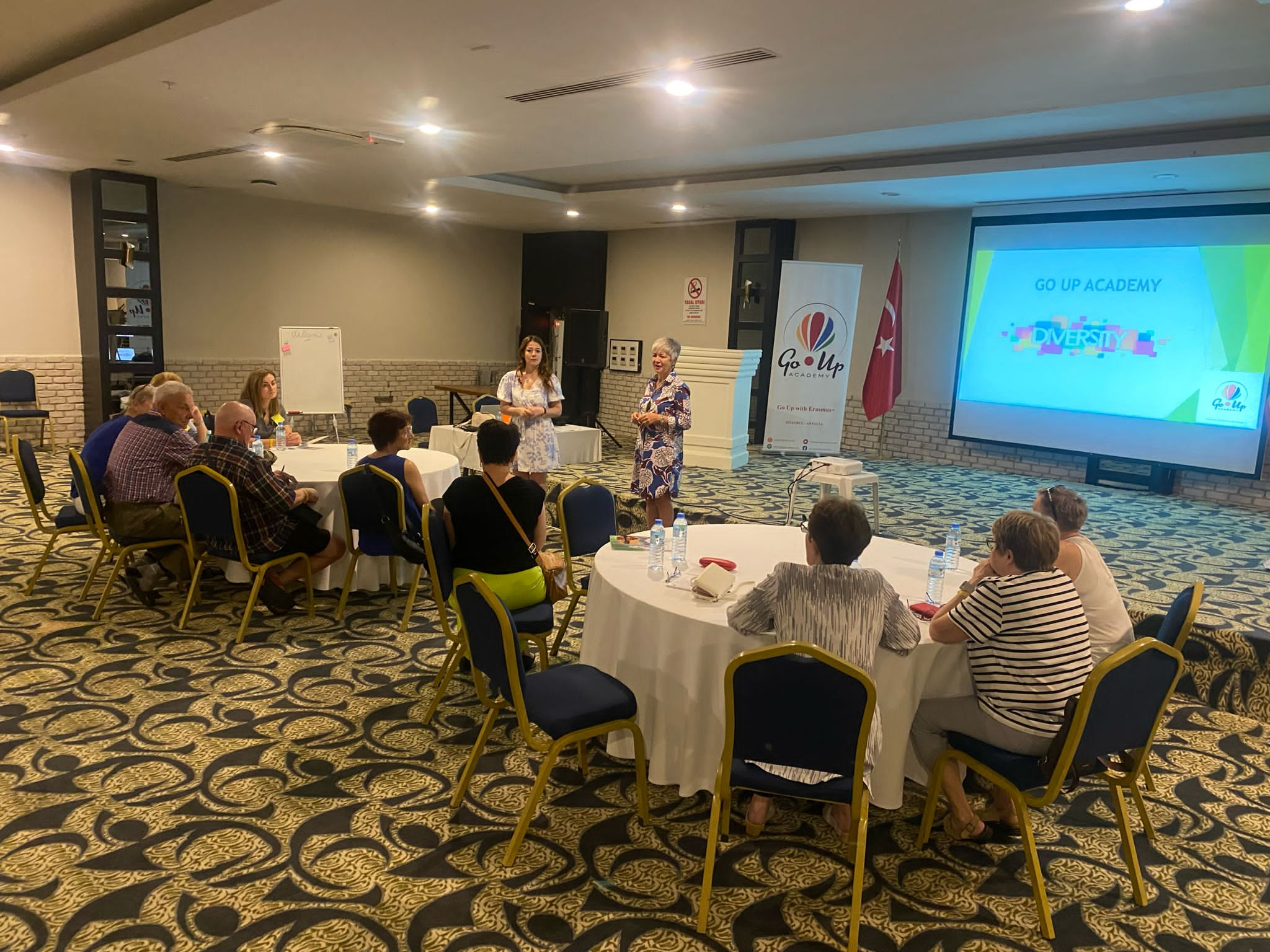 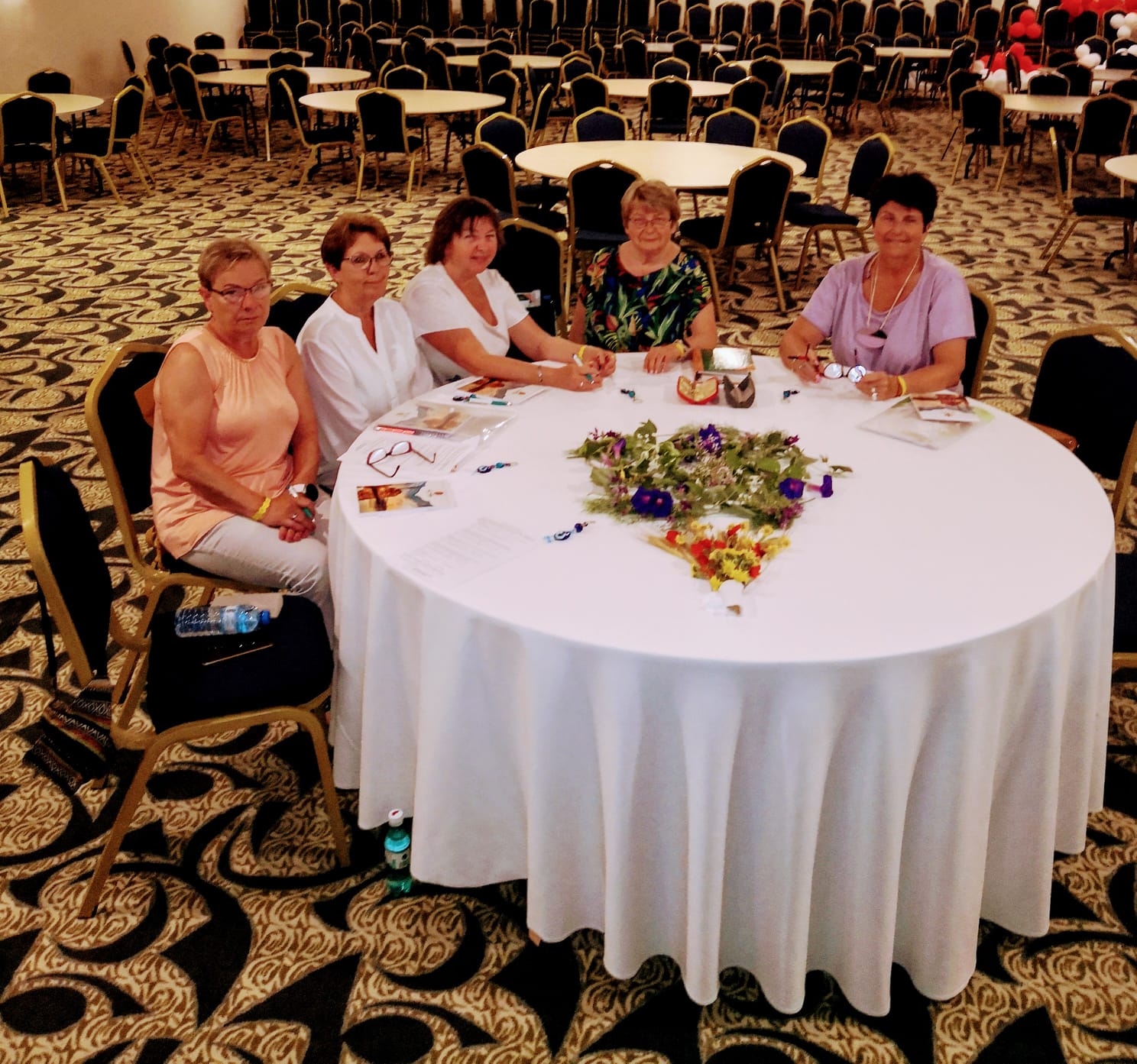 Definicje
Różnorodność obejmuje szeroką gamę różnic między ludźmi pod względem rasy, płci, orientacji seksualnej, statusu społeczno-ekonomicznego, wykształcenia, religii  i tła kulturowego. Inność jest trudna i wiele osób czuje się z tego powodu wyobcowana. 
Uprzedzenia ukryte odnoszą do postaw lub stereotypów, które nieświadomie wpływają na nasze sądy postrzegania i zachowania wobec innych, często bez naszej świadomości. Te uprzedzenia są zakorzenione w normach społecznych i kulturowych, doświadczeniu i pochodzeniu osobistym i mogą wpływać na interakcje z innymi w znaczący sposób.
Bias – uprzedzenie - zniekształcenie poznawcze na podstawie pierwszego wrażenia.
Stereotypowa ocena  ludzi – na podstawie rasy, płci, orientacji seksualnej, statusu społeczno-ekonomicznego, wykształcenia, religii  i tła kulturowego, mogą prowadzić do wzmocnienia negatywnych przekonań na temat tych grup.
Skutki powyższych zachowań :

 mogą objawić się negatywnie w naszych zachowaniach i interakcjach z innymi osobami, na nasza komunikację w społeczeństwie
 mogą prowadzić do niezamierzonych  mikroagresji, odmiennego traktowania, np. możemy w sposób niezamierzony przerwać lub odrzucić osobę z marginalizowanej  grupy, a w rzeczywistości jest ona kompetentna i mogłaby wnieść cenny wkład w działalność danej społeczności
 mogą być dalekosiężne i przyczyniać się  do nierówności systemowych, niesprawiedliwości społecznych, utrwalać dysproporcje  w edukacji, zatrudnieniu
 powodują, że osoby z grupy marginalizowanej czują się  wyobcowane, odtrącone, sfrustrowane
Cel mobilności- zwiększenie kompetencji i umiejętności w zakresie tematu kursu
wspieranie środowiska włączającego poprzez edukację
zrozumienie w/w zjawisk – jest niezbędne do promowania świadomości, empatii i odpowiedzialności w ich eliminowaniu, poprzez łagodzenie  ich skutków, aby  sprawiedliwie  traktować  i stwarzać  możliwości rozwoju dla wszystkich osób
sposoby eliminowania i pokonywania uprzedzeń i stereotypowego myślenia u siebie  jak w grupach społecznych
poszerzanie wiedzy i inspiracji wokół różnorodności i  promowanie jej doceniania
promowanie tolerancji i szacunku
poznanie kultury i historii Turcji
nauka języka angielskiego
Strategie komunikacji w grupie do tworzenia przyjaznego środowiska opartego na szacunku i zrozumieniu
empatia – okazywanie zrozumienia, oferowanie wsparcia i pomocy
aktywne  słuchanie – słuchać nie oznacza słyszeć
zachęcanie do otwartej dyskusji na temat tolerancji
budowanie dynamiki w grupie i wzajemnego zaufania
jasna i zwięzła komunikacja
motywowanie  do osiągnięcia celów , poprzez wyznaczanie jasno zdefiniowanych celów
umiejętne rozwiązywanie konfliktów – pomaga znaleźć satysfakcjonujące rozwiązanie, łagodzi napięcia i spory, zachowując dobre relacje interpersonalne
używanie języka pełnego szacunku – włączającego i wolnego  od uprzedzeń i stereotypów
Wykłady poparte były  metodami praktycznymi - scenkami, grami zespołowymi oraz w parach
miłe słowo – komplement na dzień dobry, emotikonki
omawianie sytuacji, kiedy czuliśmy się wyobcowani
tworzenie historii na dany temat – praca w grupach:
zabawy integracyjne – tworzenie przyjaznej atmosfery w grupie
ubieranie się w jednakowy zestaw ubrań – konkurencja na czas
wyścigi z jajkiem, kalambury w formie graficznej
slalom – jedna osoba ma zawiązane oczy, druga kieruje słownie, aby ominąć rzeczy poukładane na podłodze – budowanie zaufania
układanie puzzli na czas
budowanie konstrukcji – wieży przy użyciu kilku dostępnych materiałów
scenki rodzajowe :
rozwiązywanie konfliktu  w grupie
rozmowa kwalifikacyjna – unikanie pytań dyskryminujących
opisanie swojego zachowania, jeżeli byłeś świadkiem dyskryminacji
Wyścigi z jajkiem
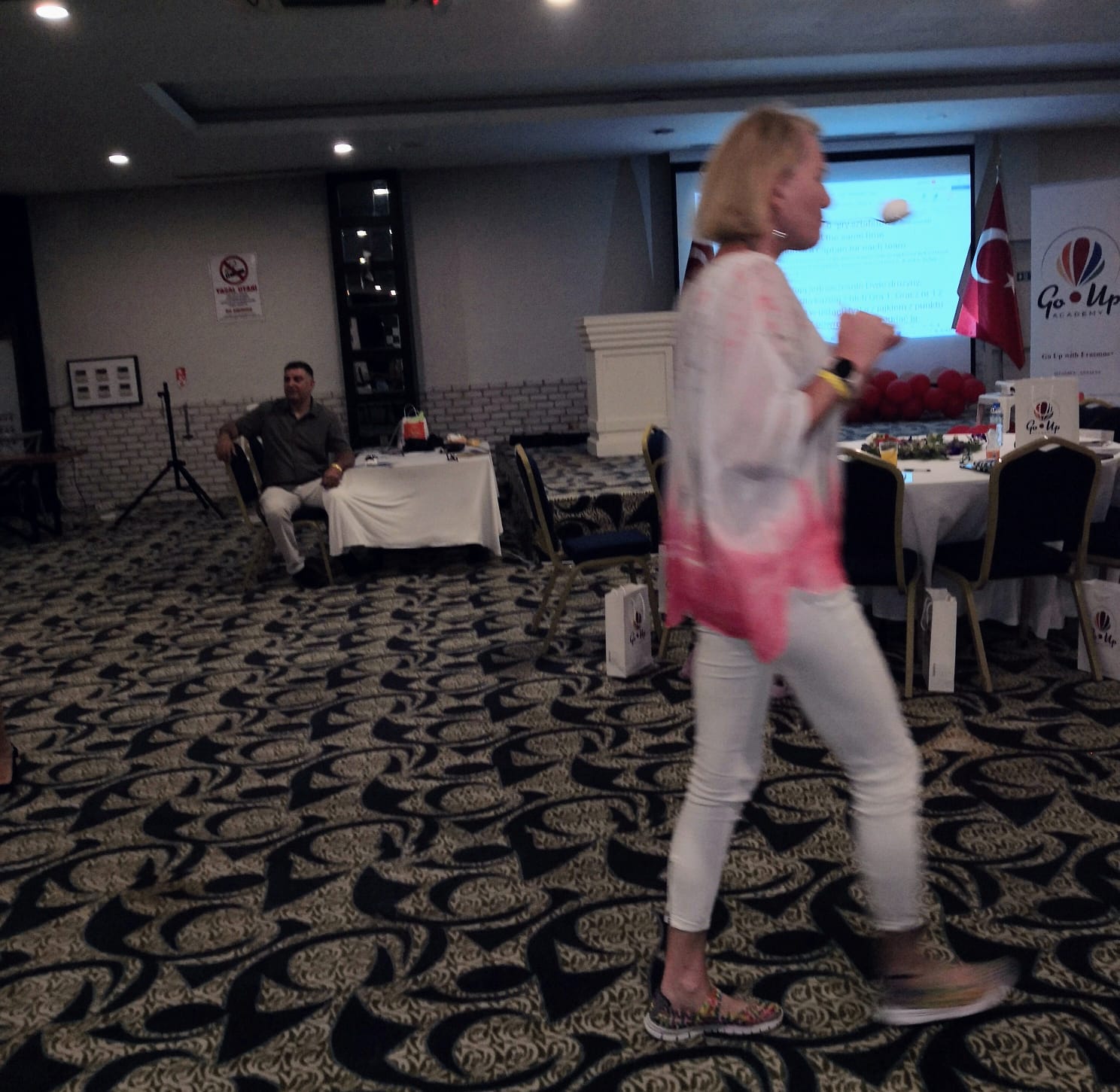 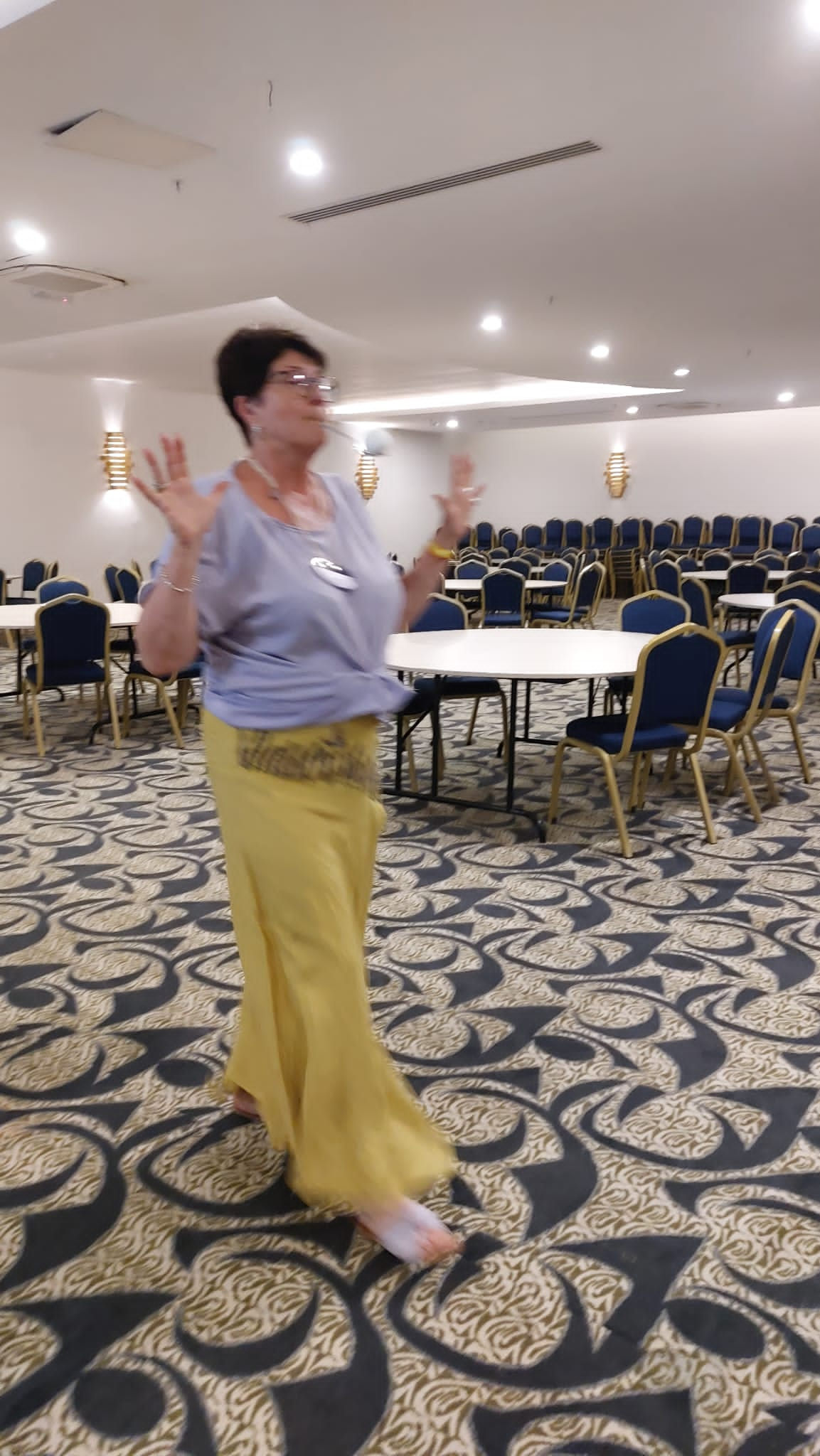 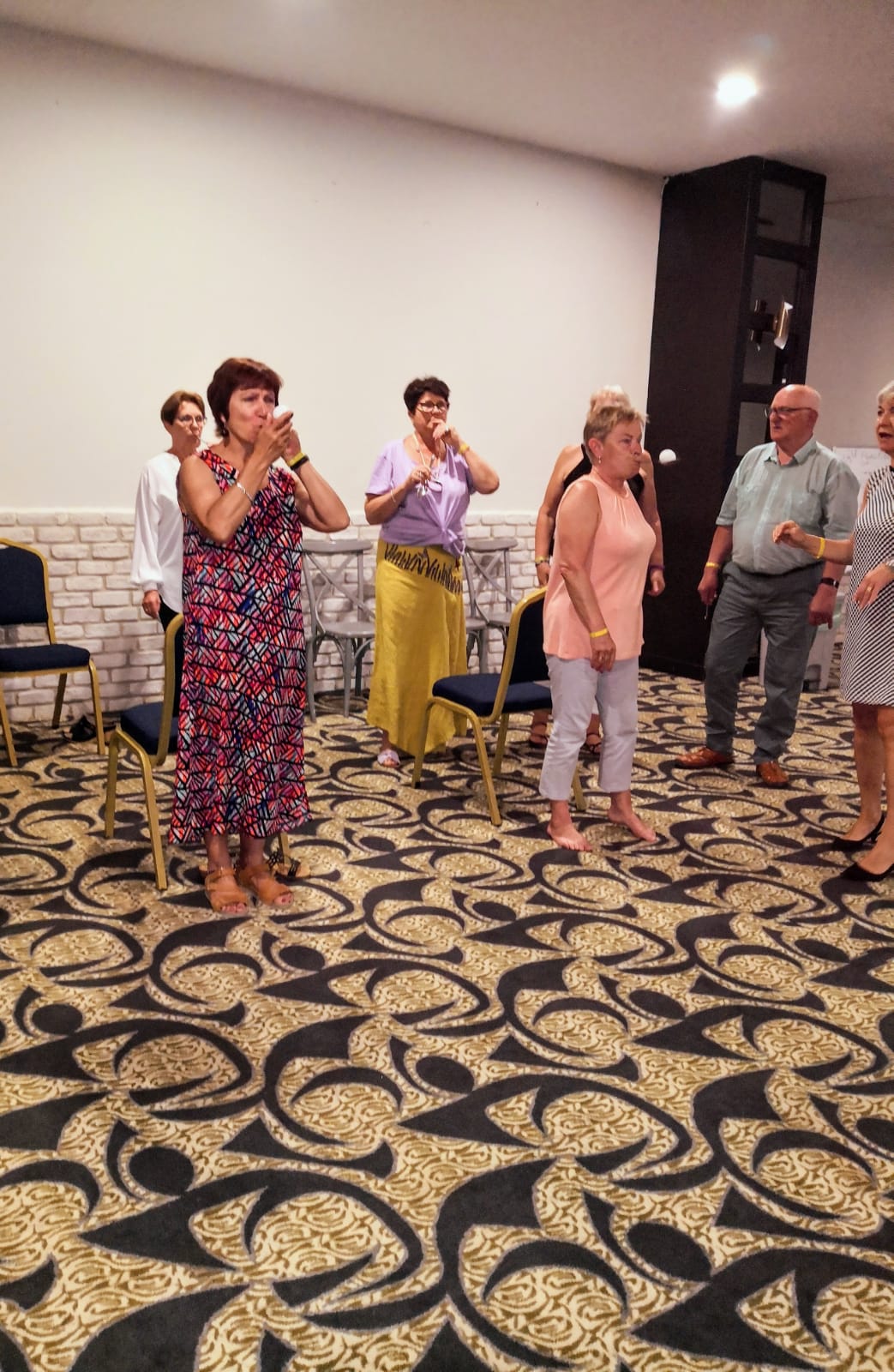 Ubieranie się na czas
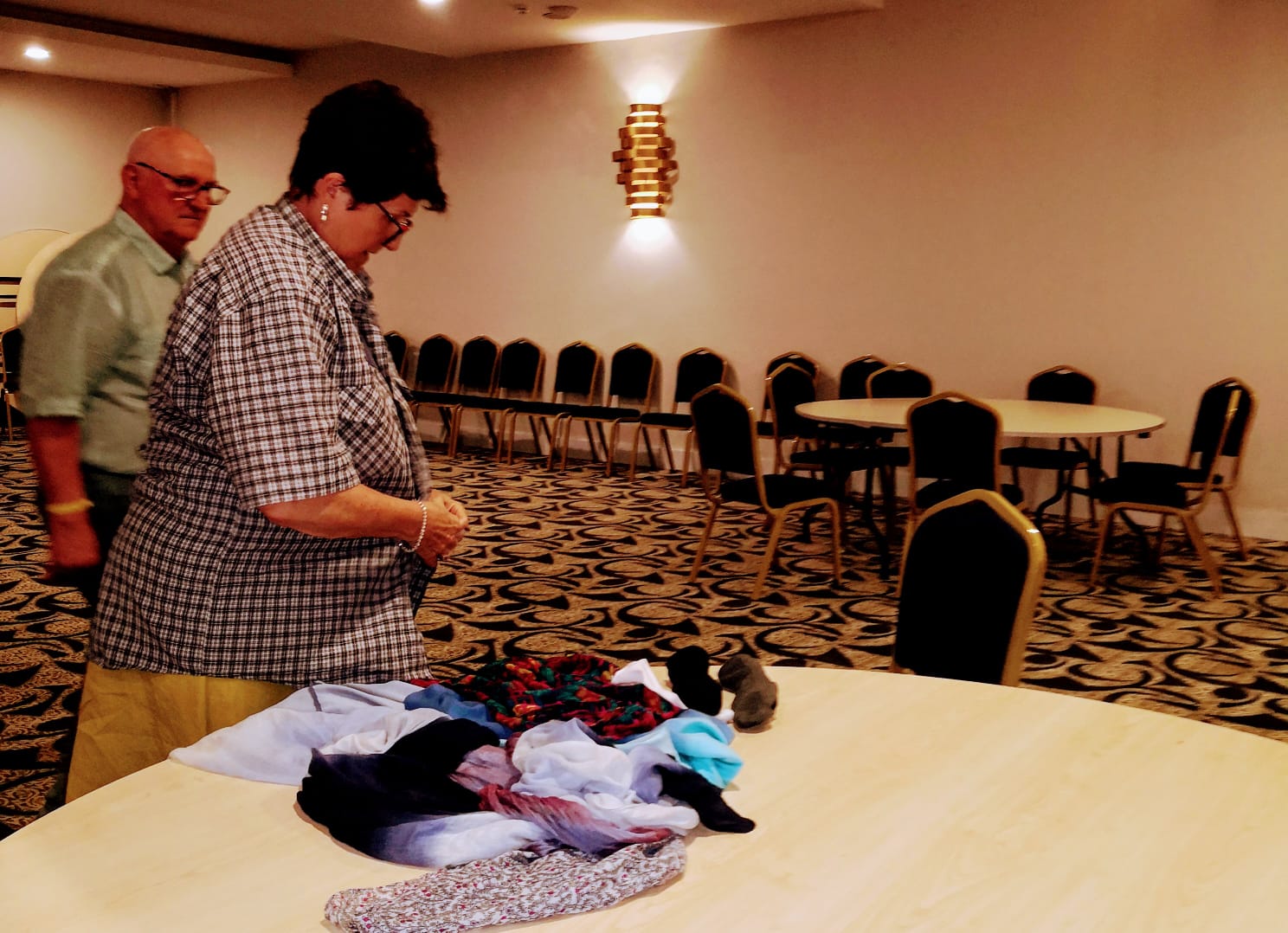 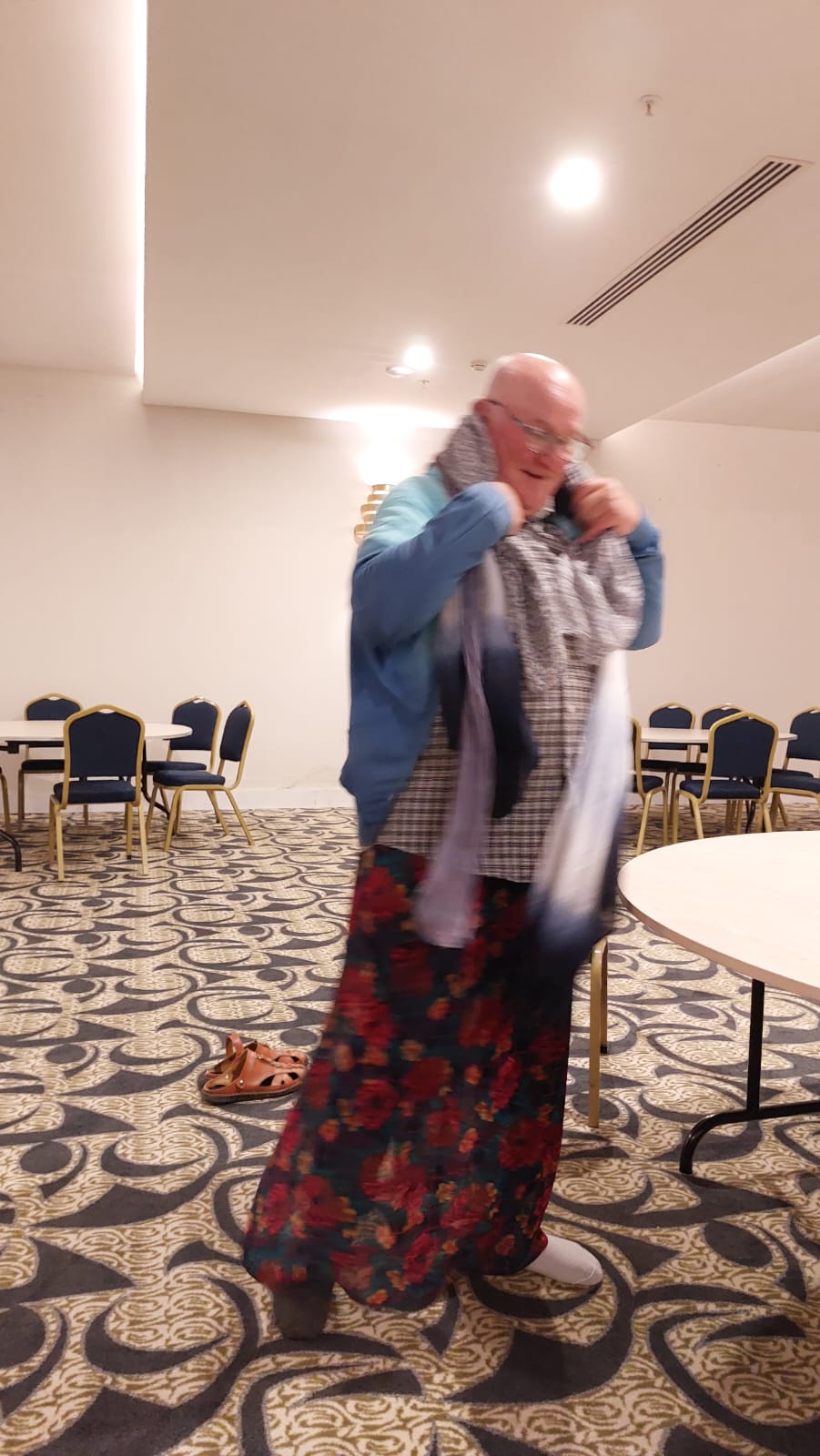 Budowanie wieży
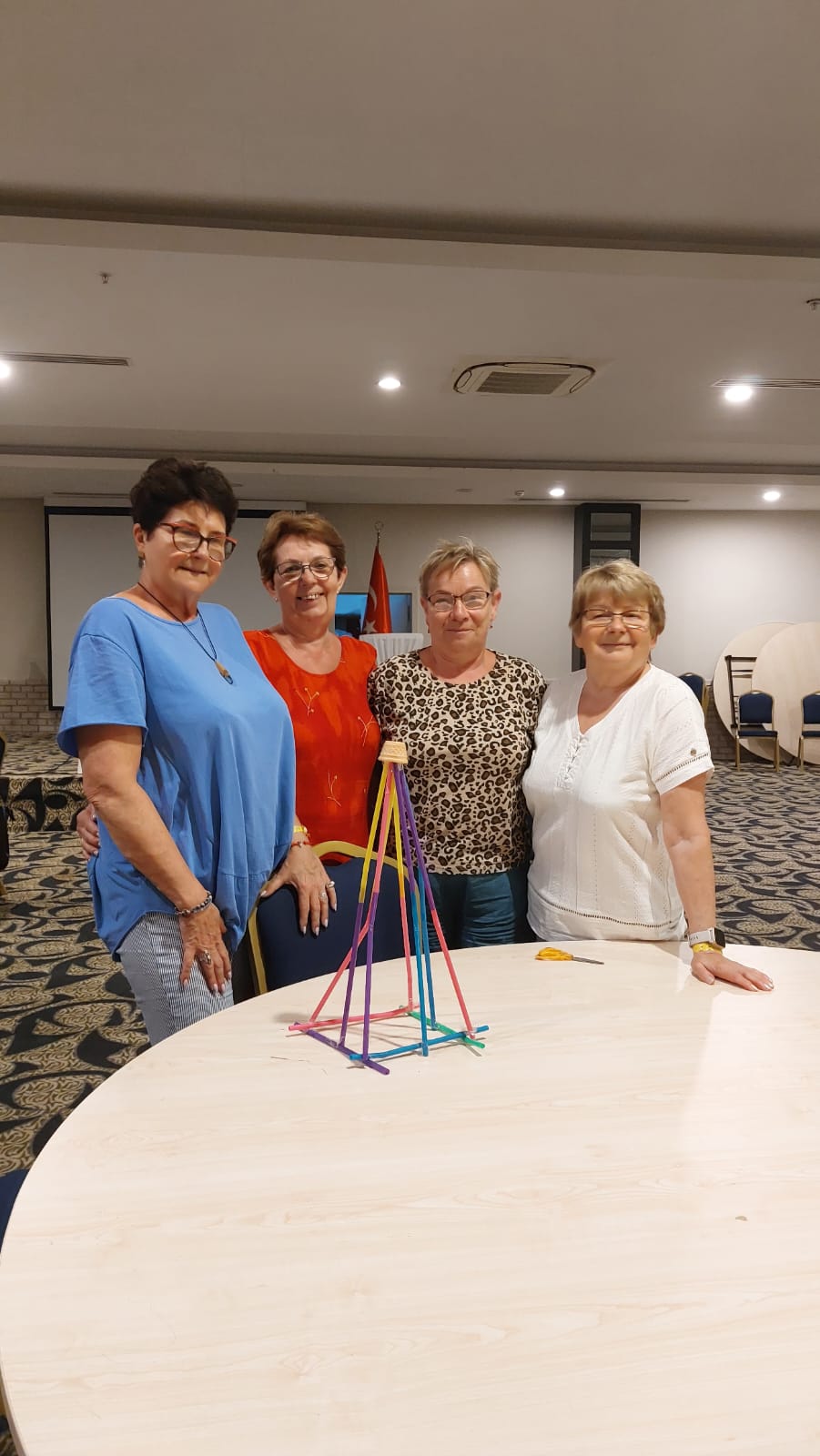 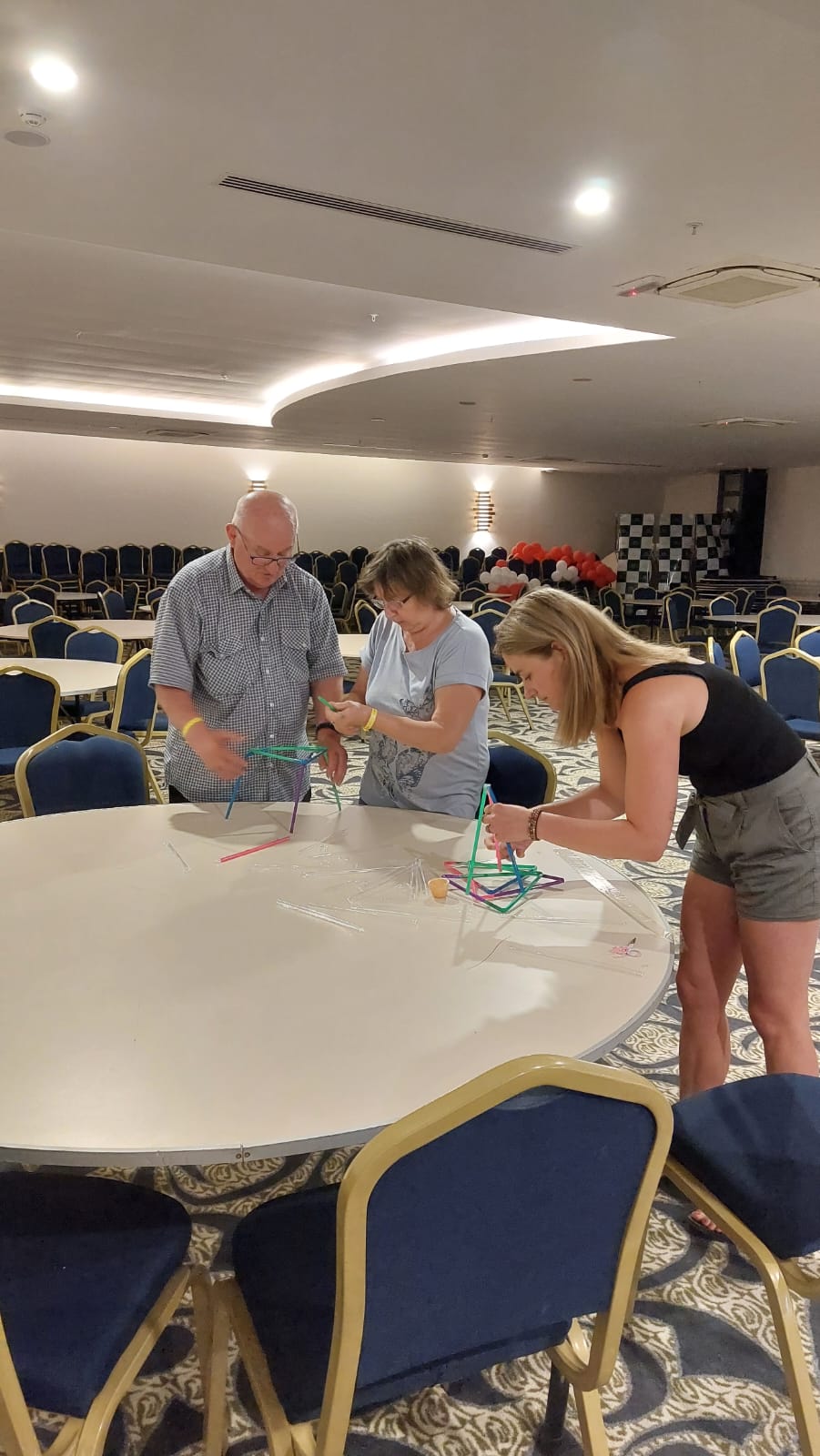 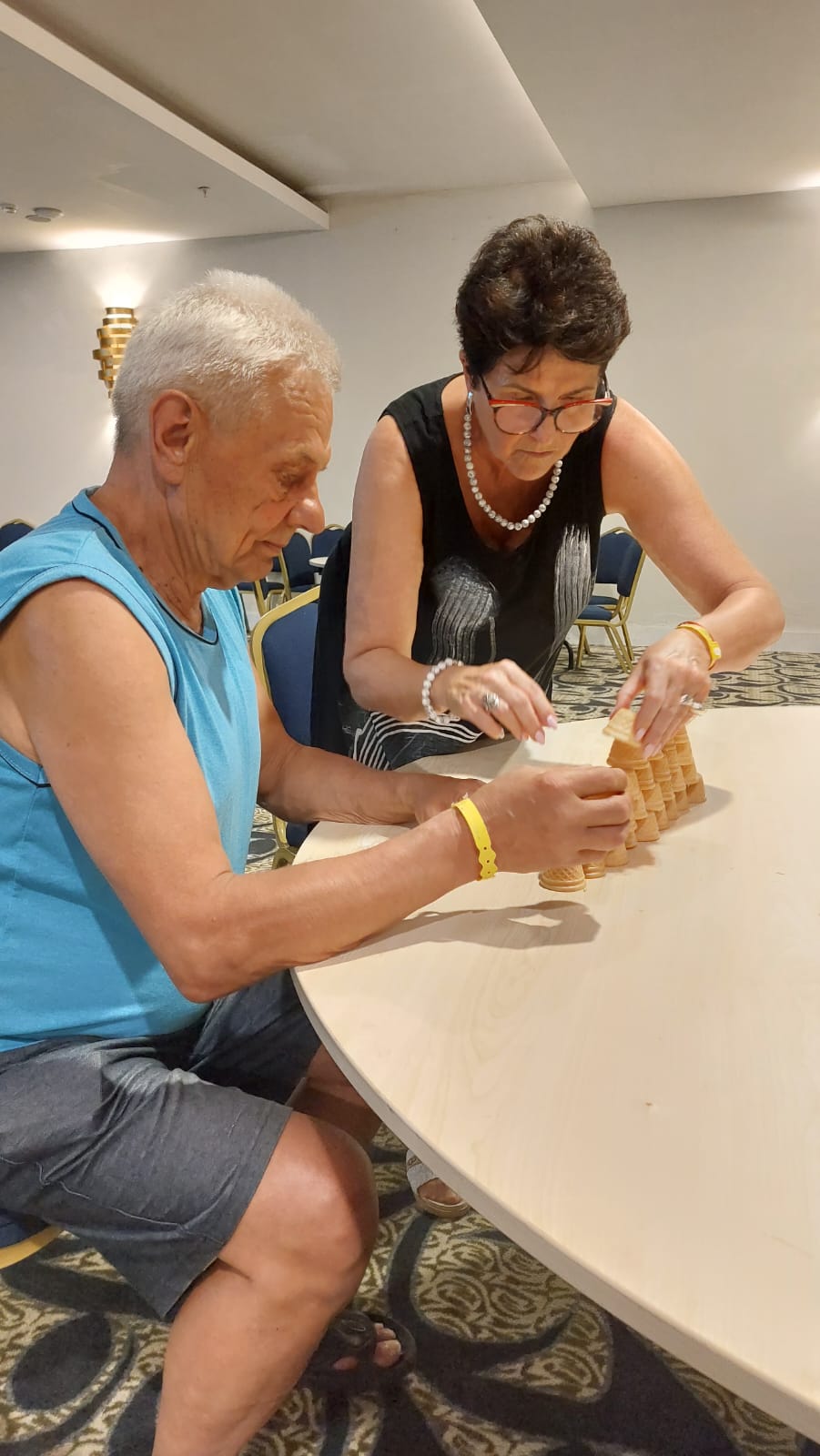 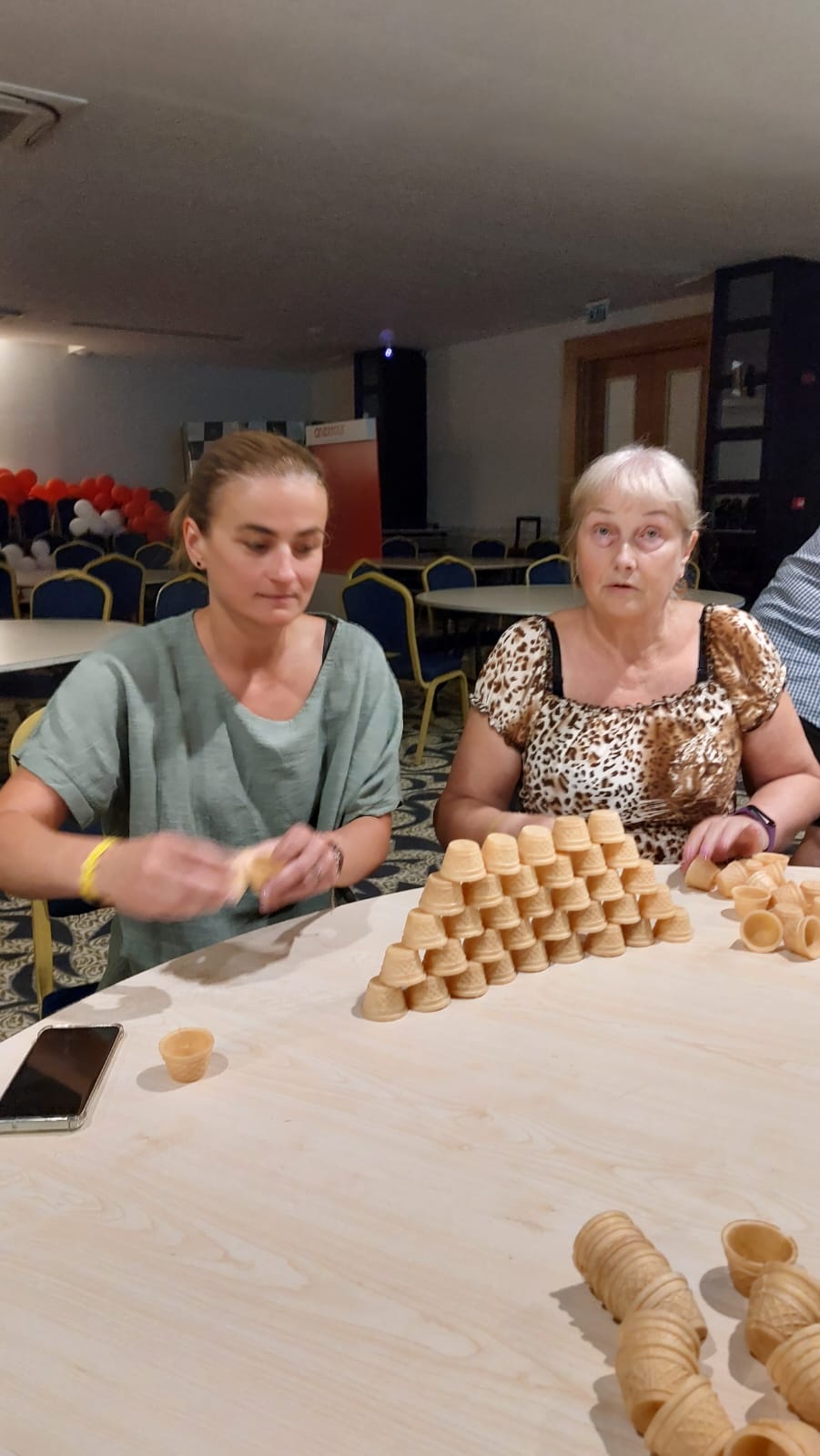 Mumia
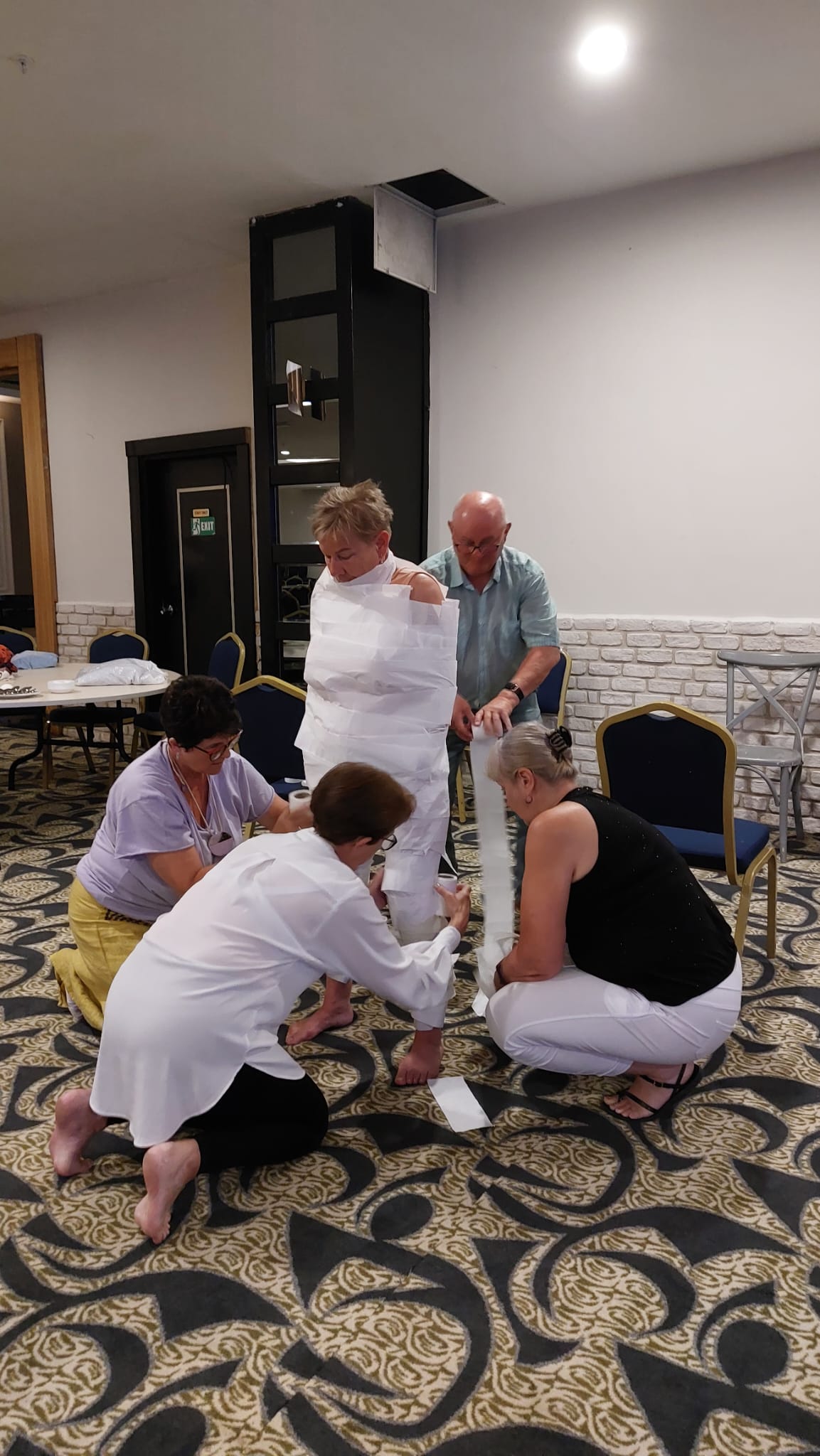 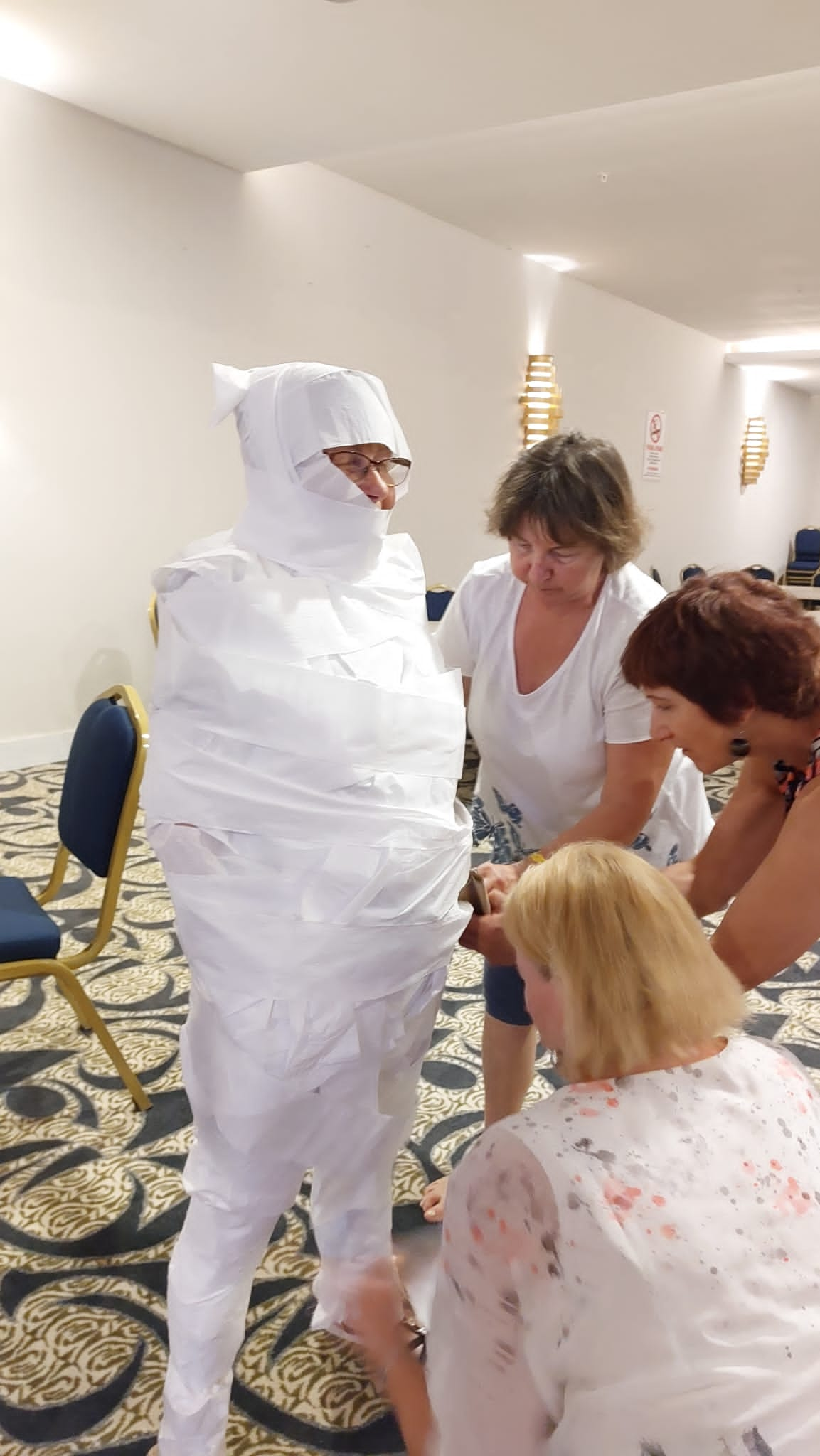 Slalom - zaufaj mi
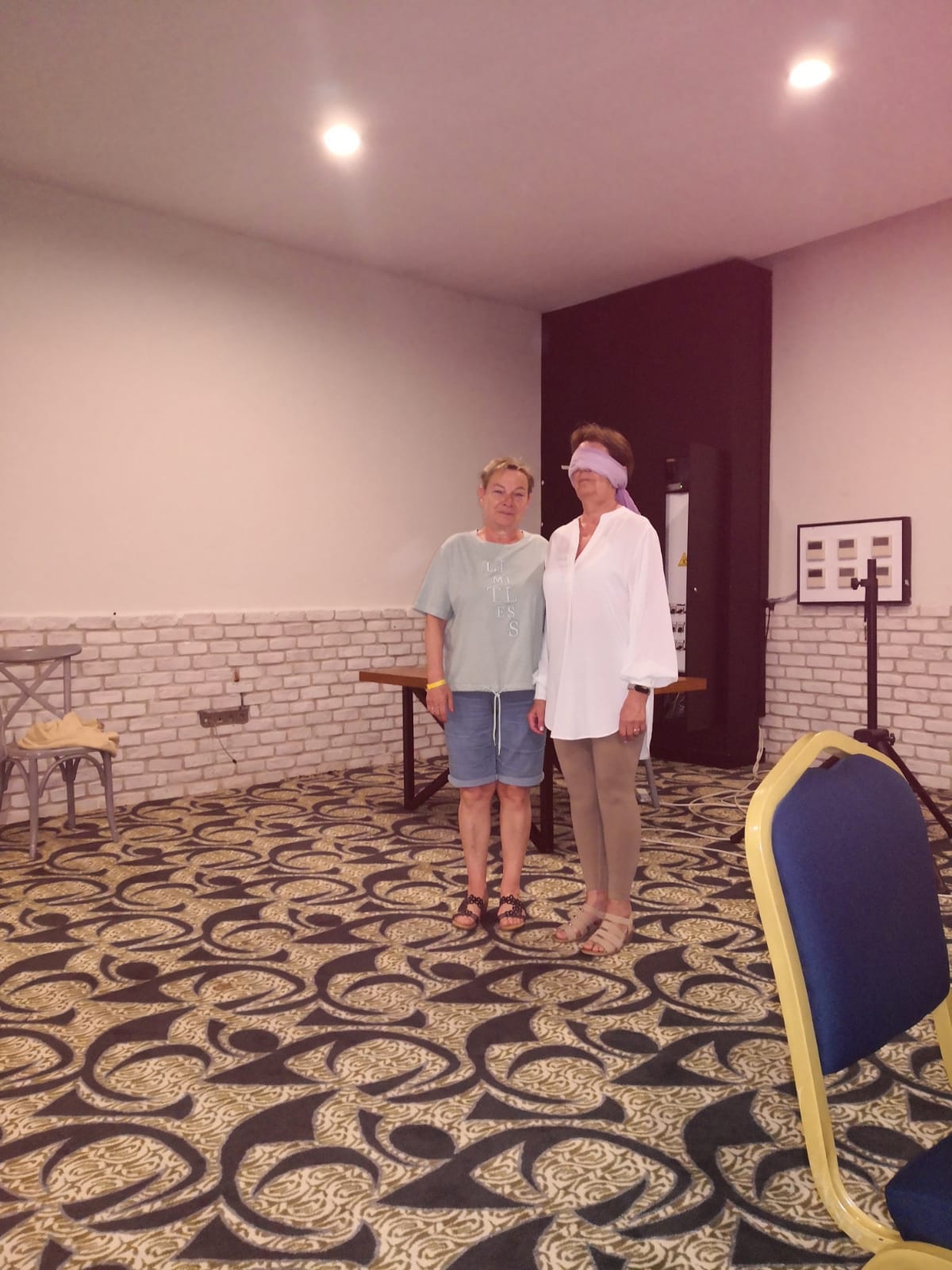 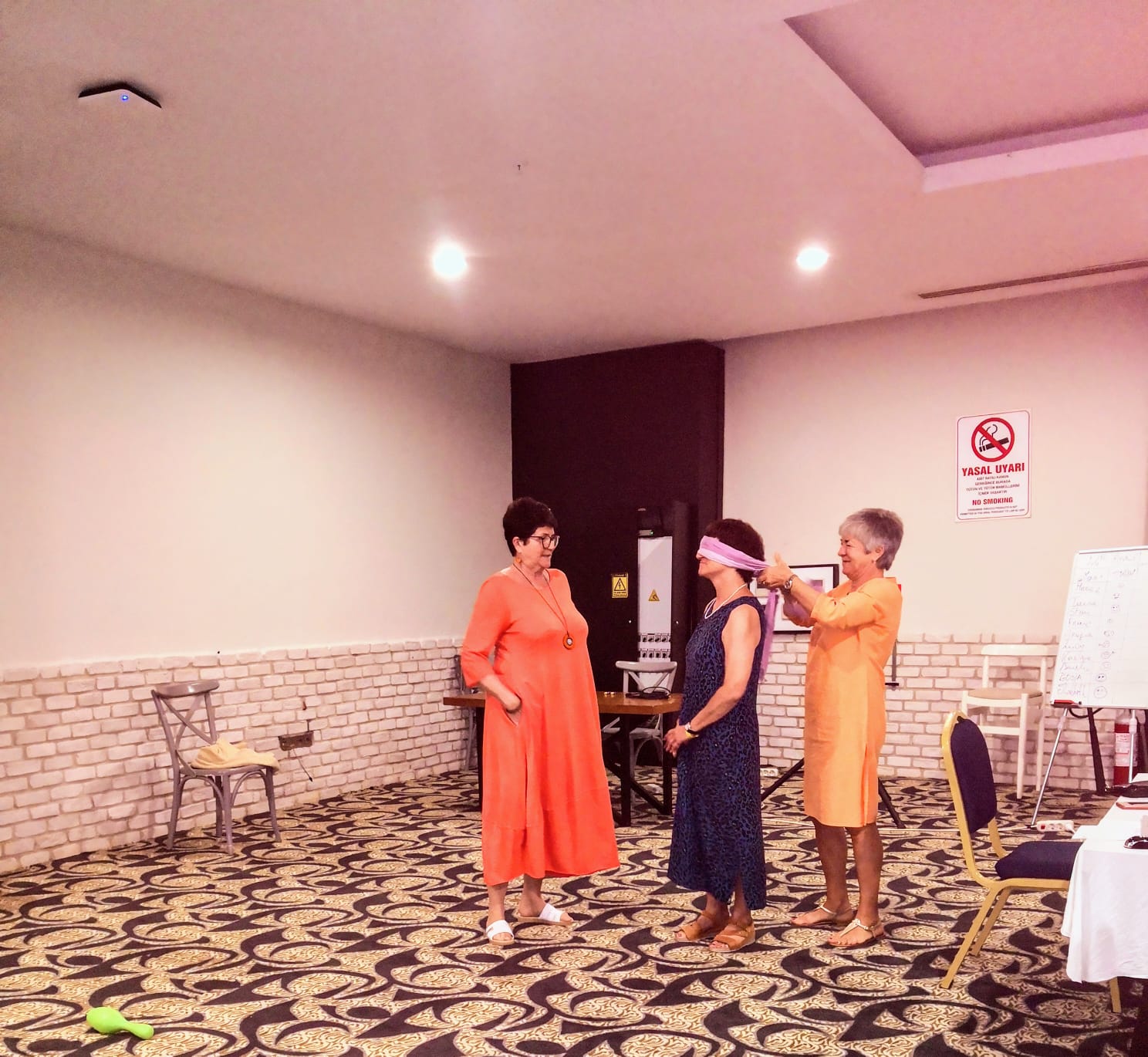 Kalambury
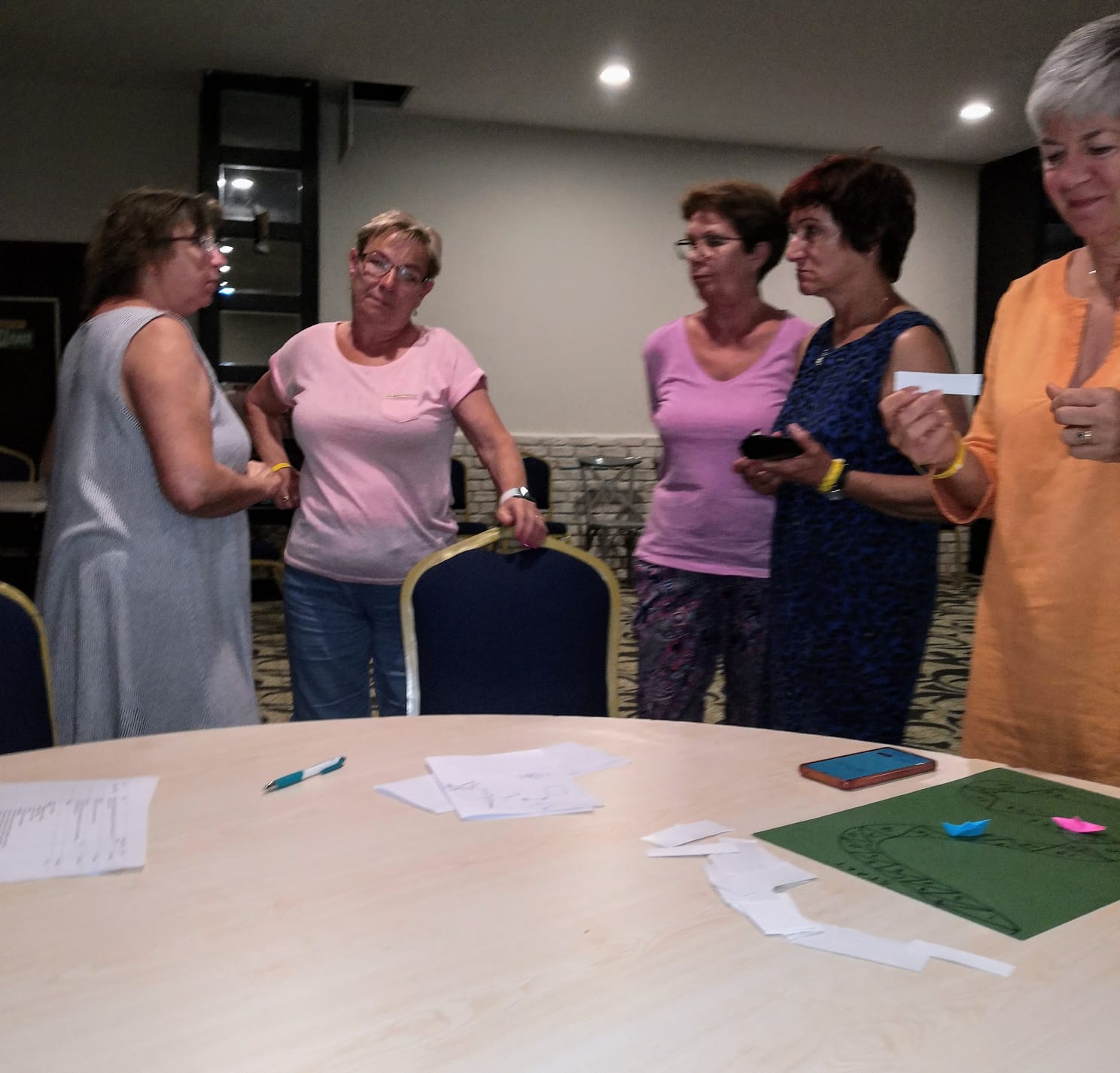 Puzzle
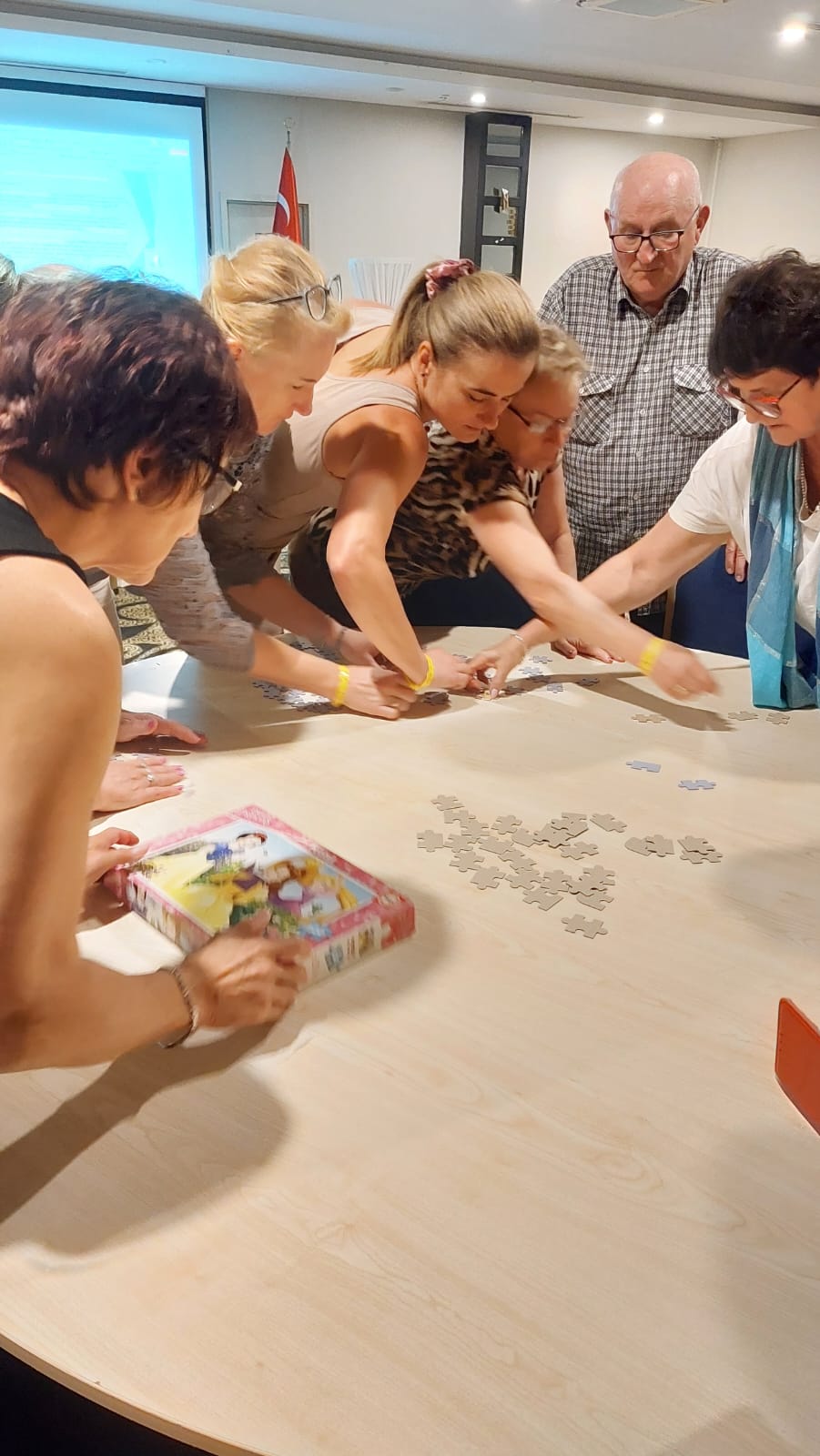 Wycieczka do Side
antyczne miasto pełne historycznych pamiątek, w którym przeszłość spotyka się z teraźniejszością
nazwa oznacza w języku lokalnym owoc granatu
początki sięgają VI wieku przed nasza erą
w III wieku przed nasza era podbite przez Aleksandra Wielkiego
na przełomie starej i nowej ery było znanym portem pirackim, słynącym z handlu niewolnikami
pod koniec I wieku  przechodzi w ręce Rzymian
liczne wojny i kataklizmy – trzęsienia ziemi doprowadzają miasto do prawie całkowitego zniszczenia
dzisiaj archeolodzy odsłaniają bezcenne pozostałości po starożytnym Side
tereny odrestaurowane pokryte zostały szklanymi taflami, dzięki którym można oglądać dawne elementy budowli
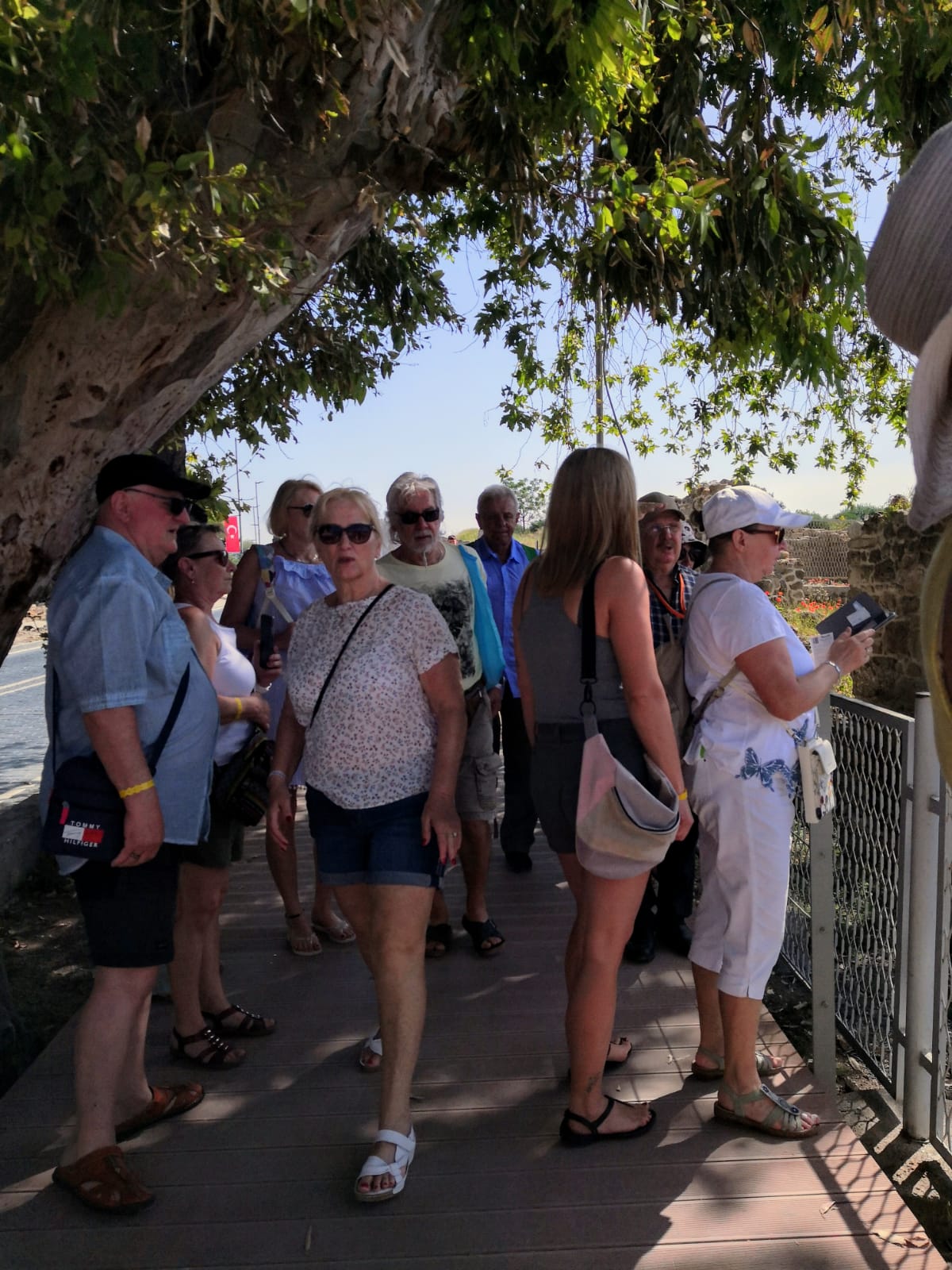 Wodospady
Światynia Apollina
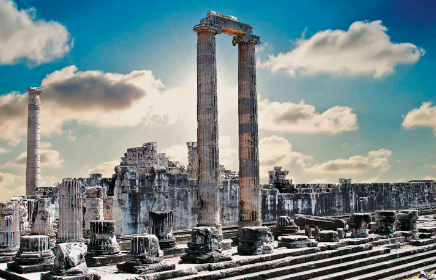 Teatr antyczny -Aspendos
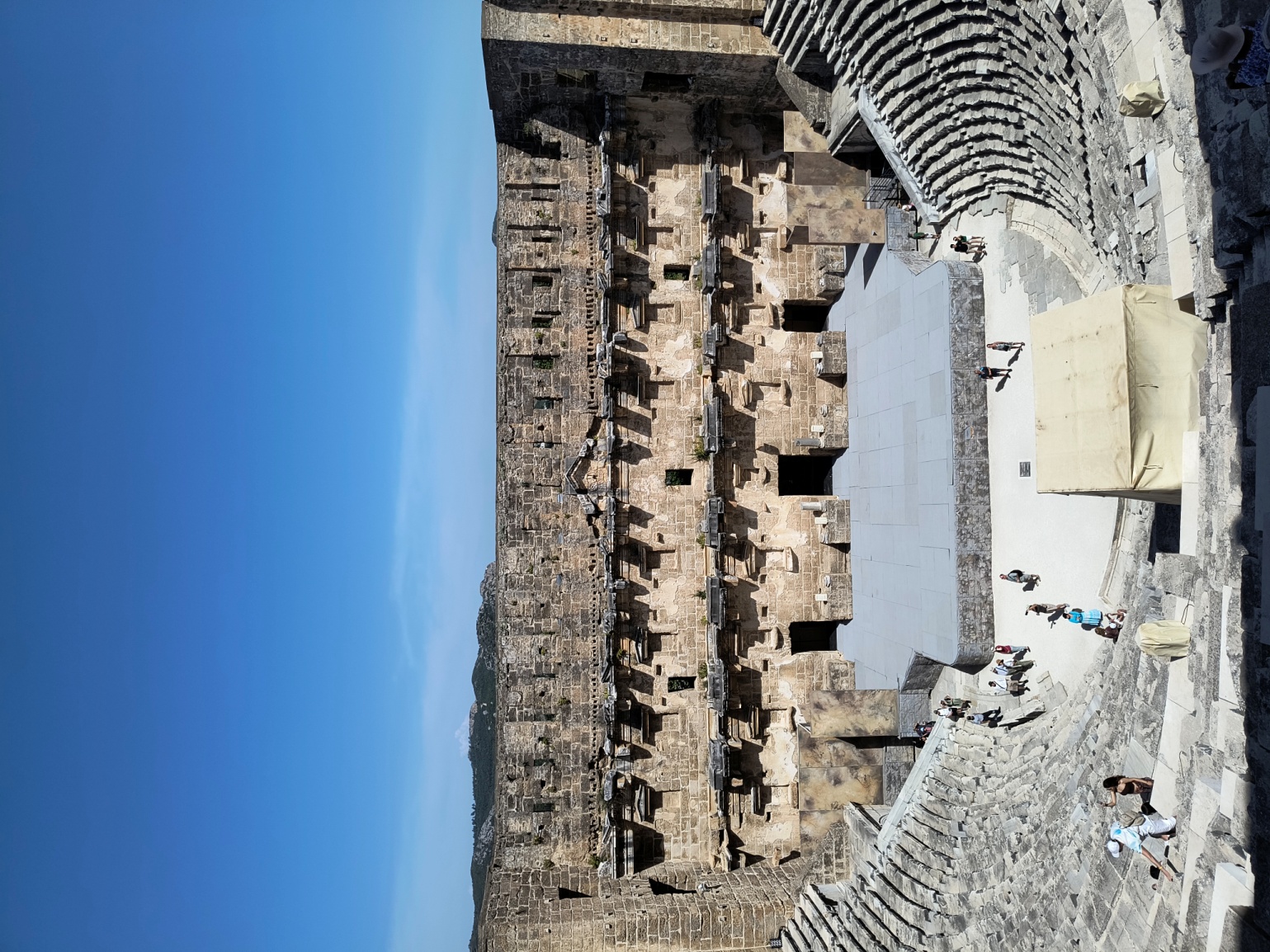 Agora
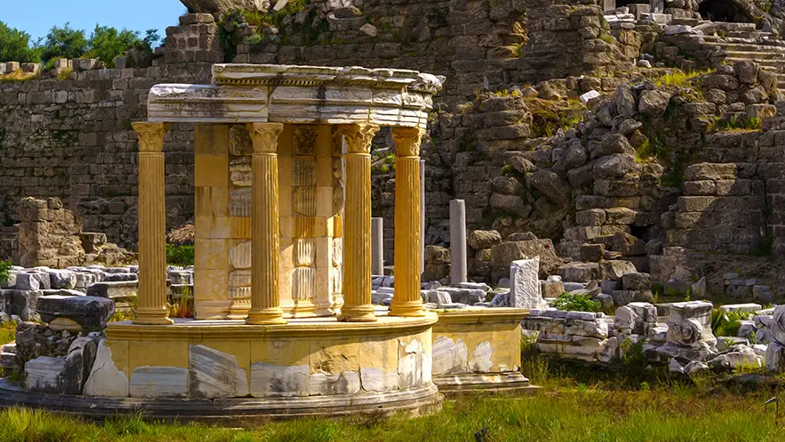 Ulica kolumnowa
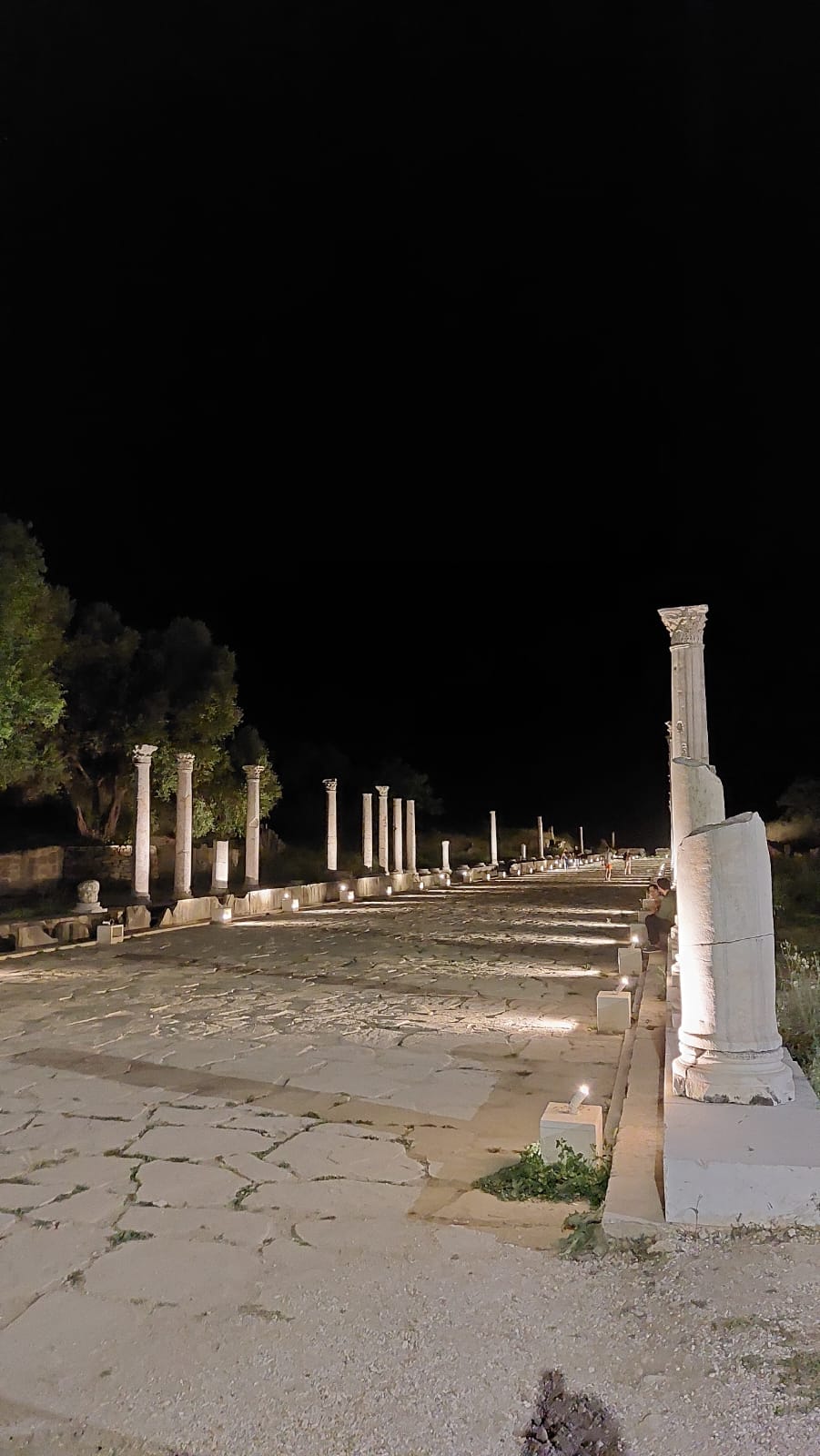 Brama Wespazjana
Nimfeum
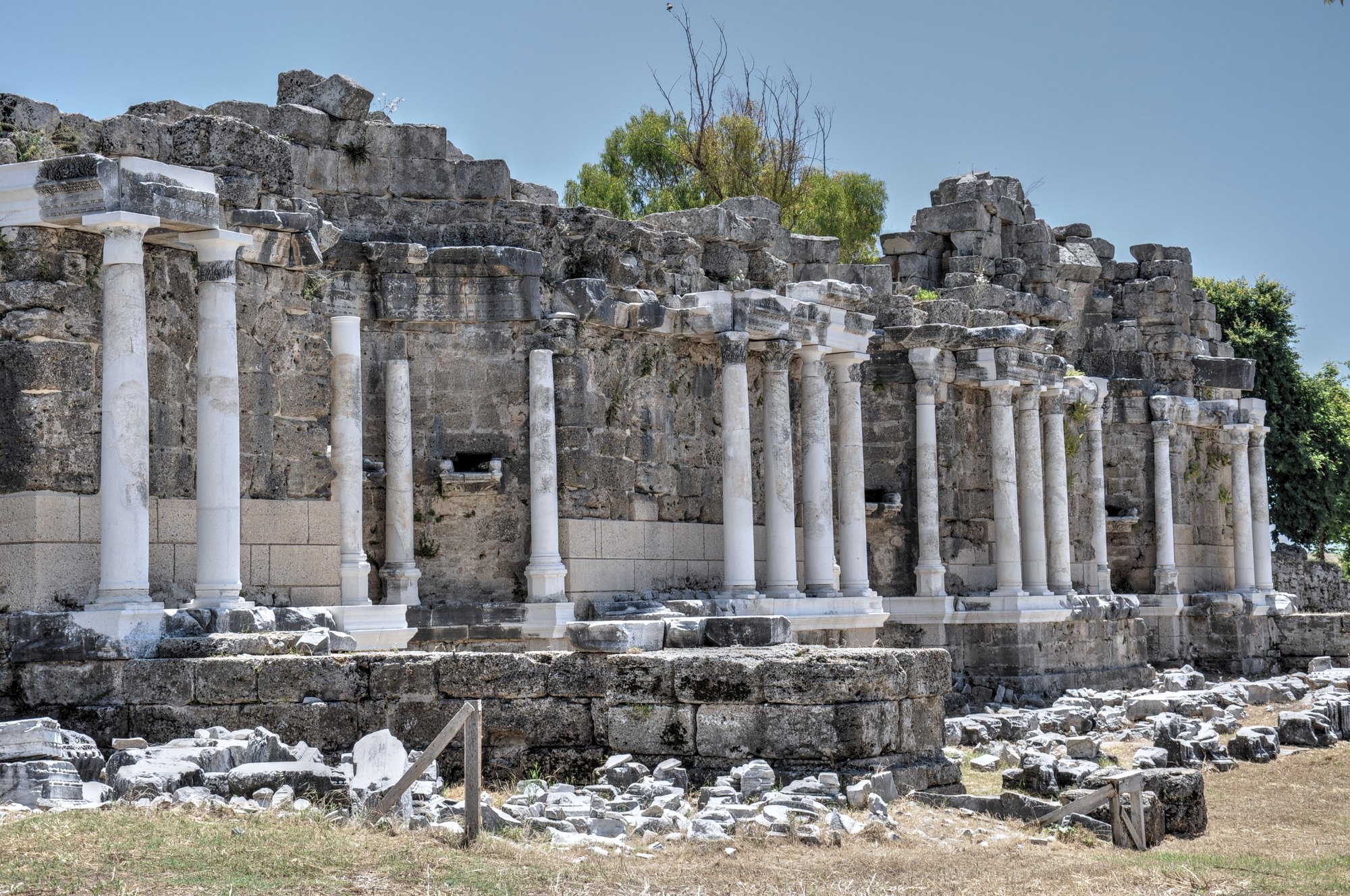 Zakończenie szkolenia
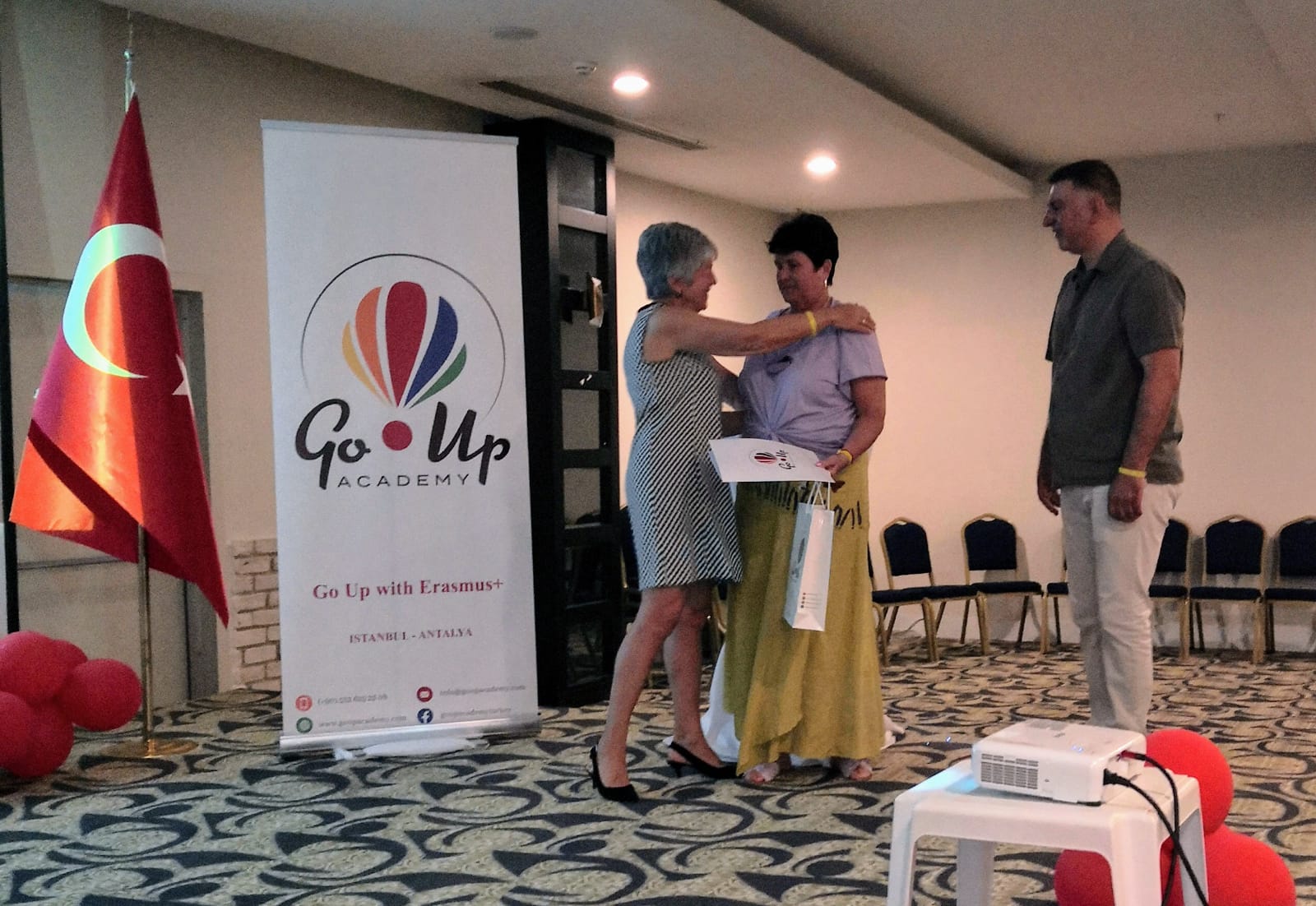 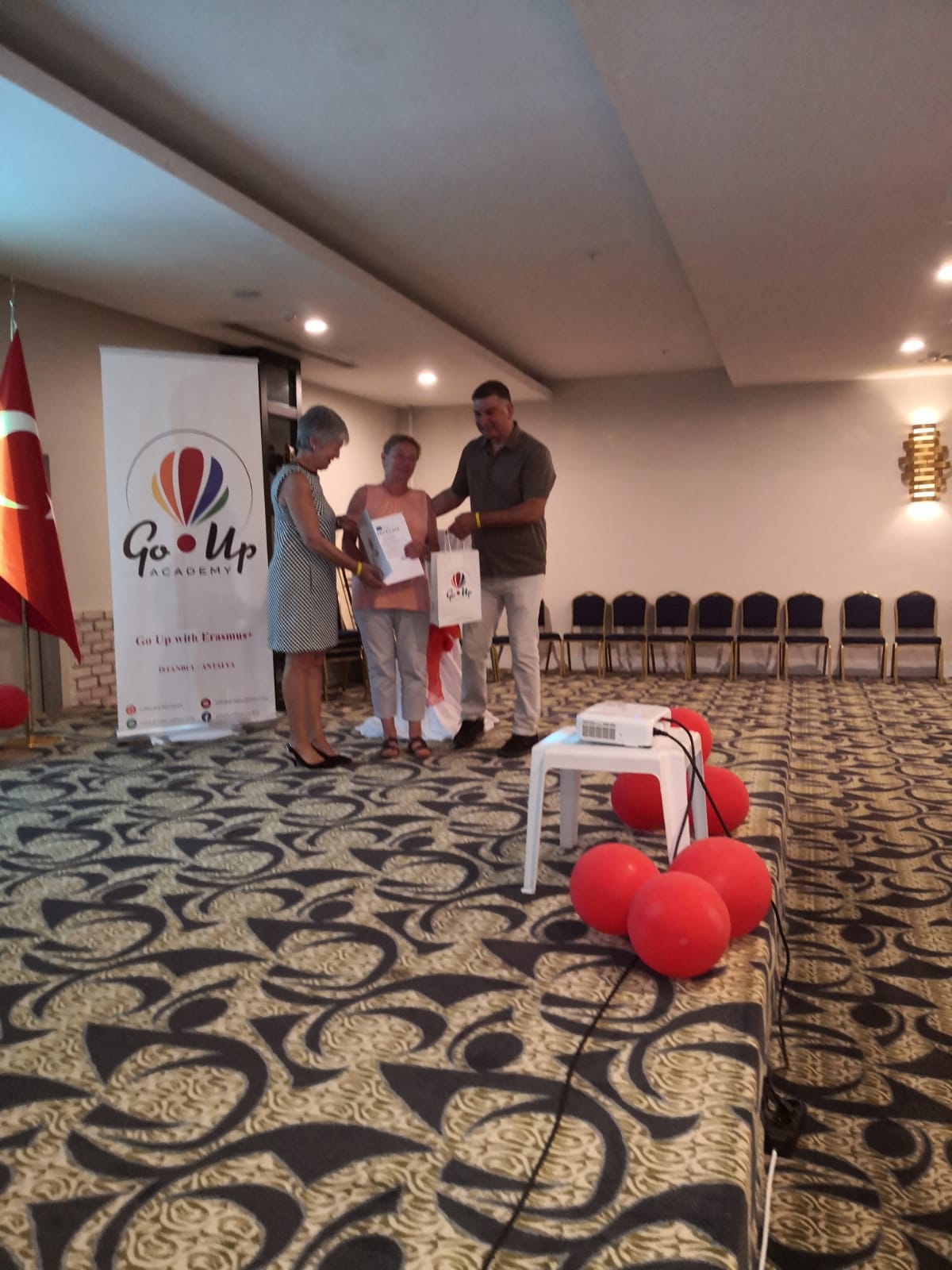 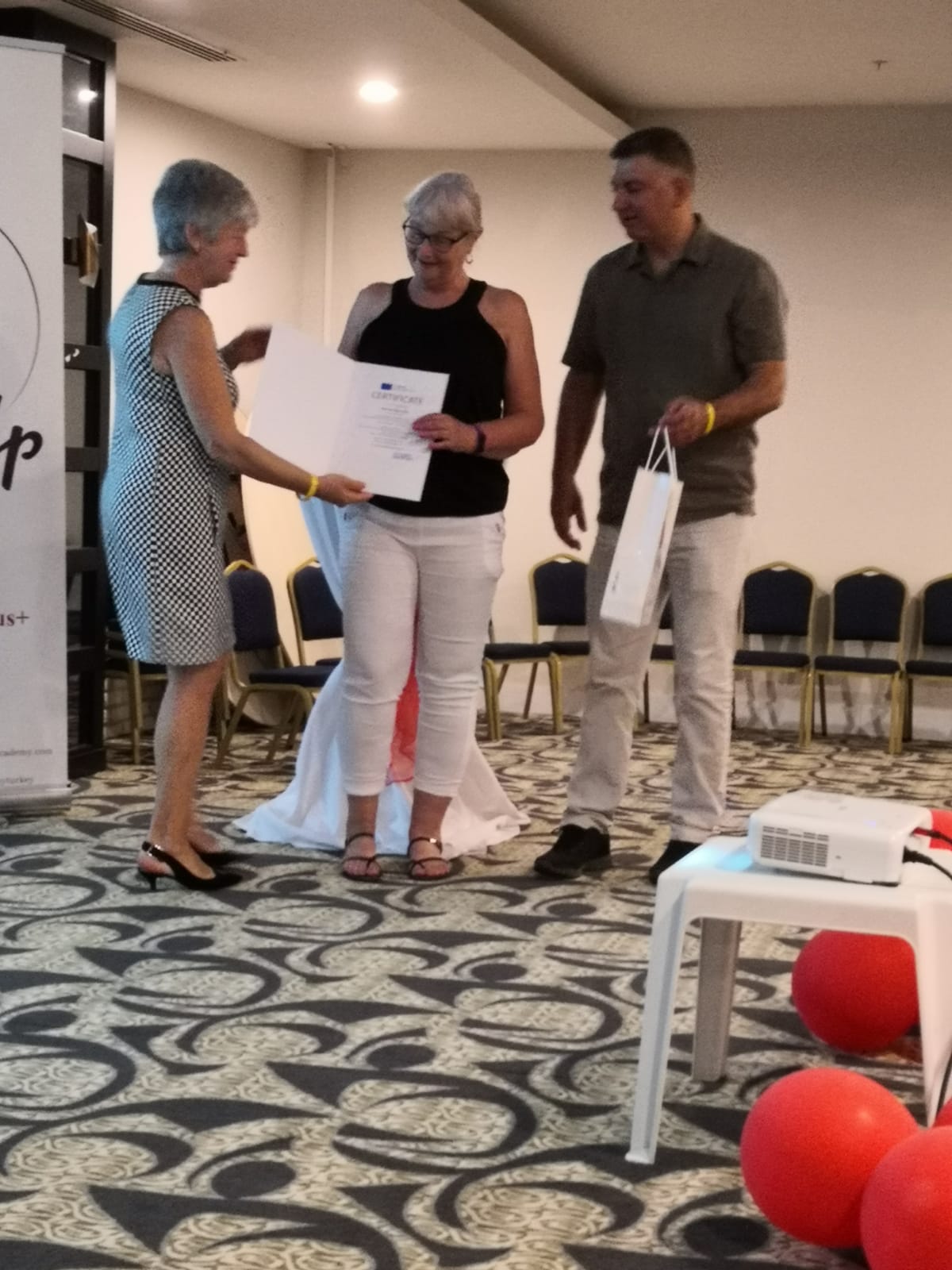 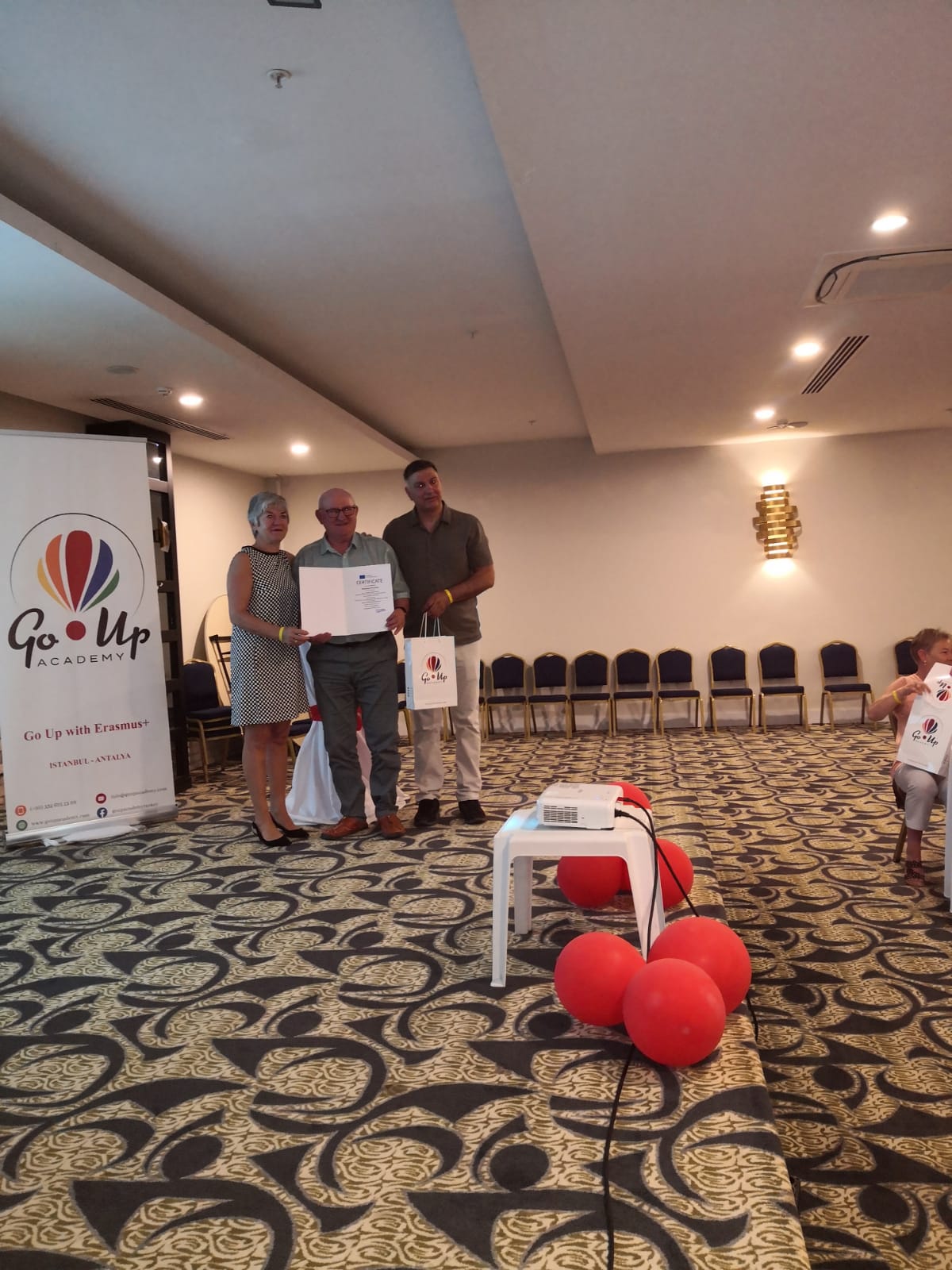 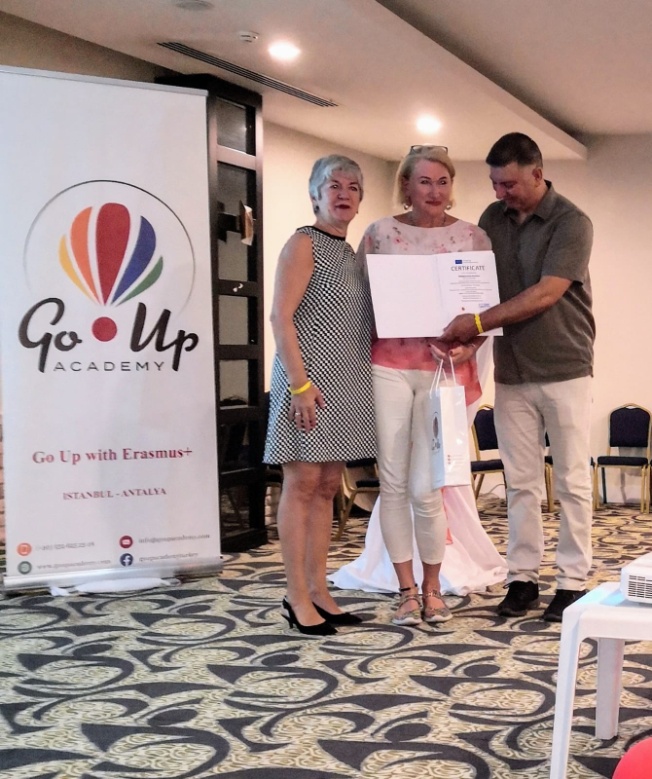 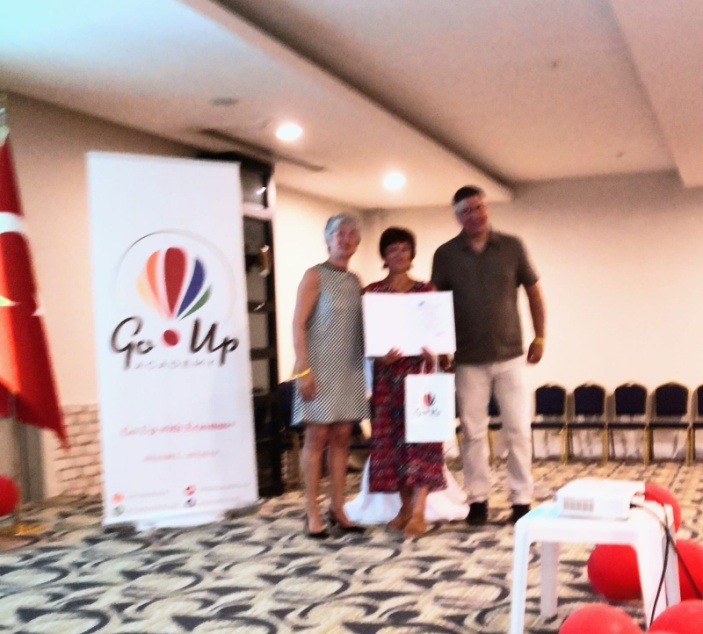 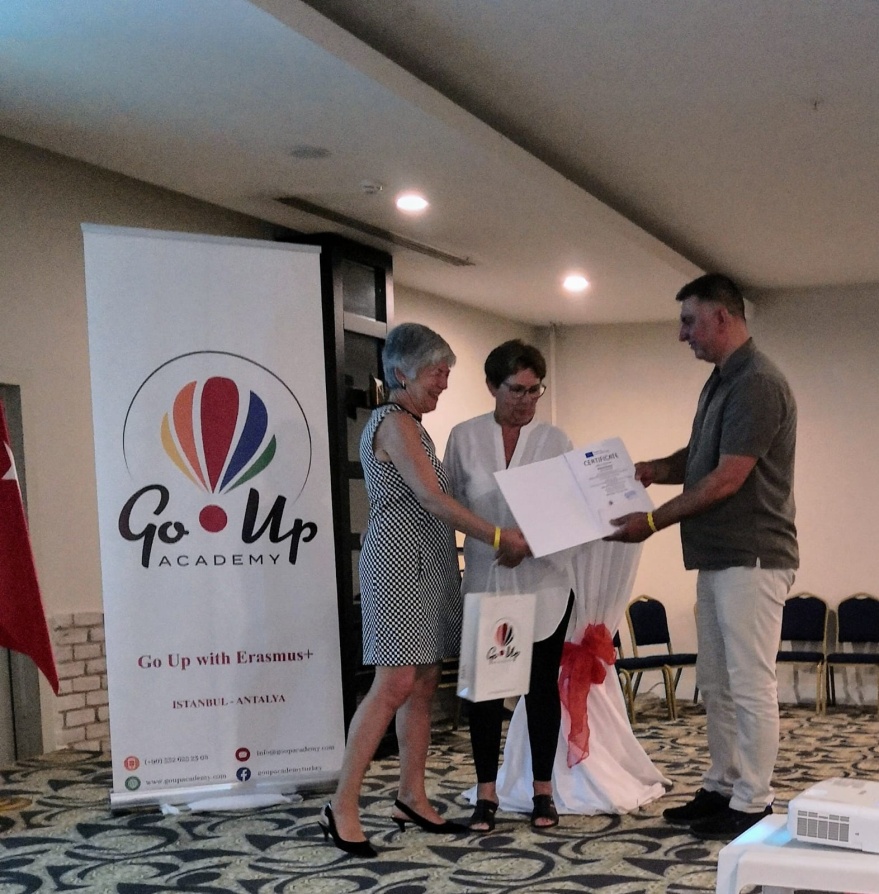 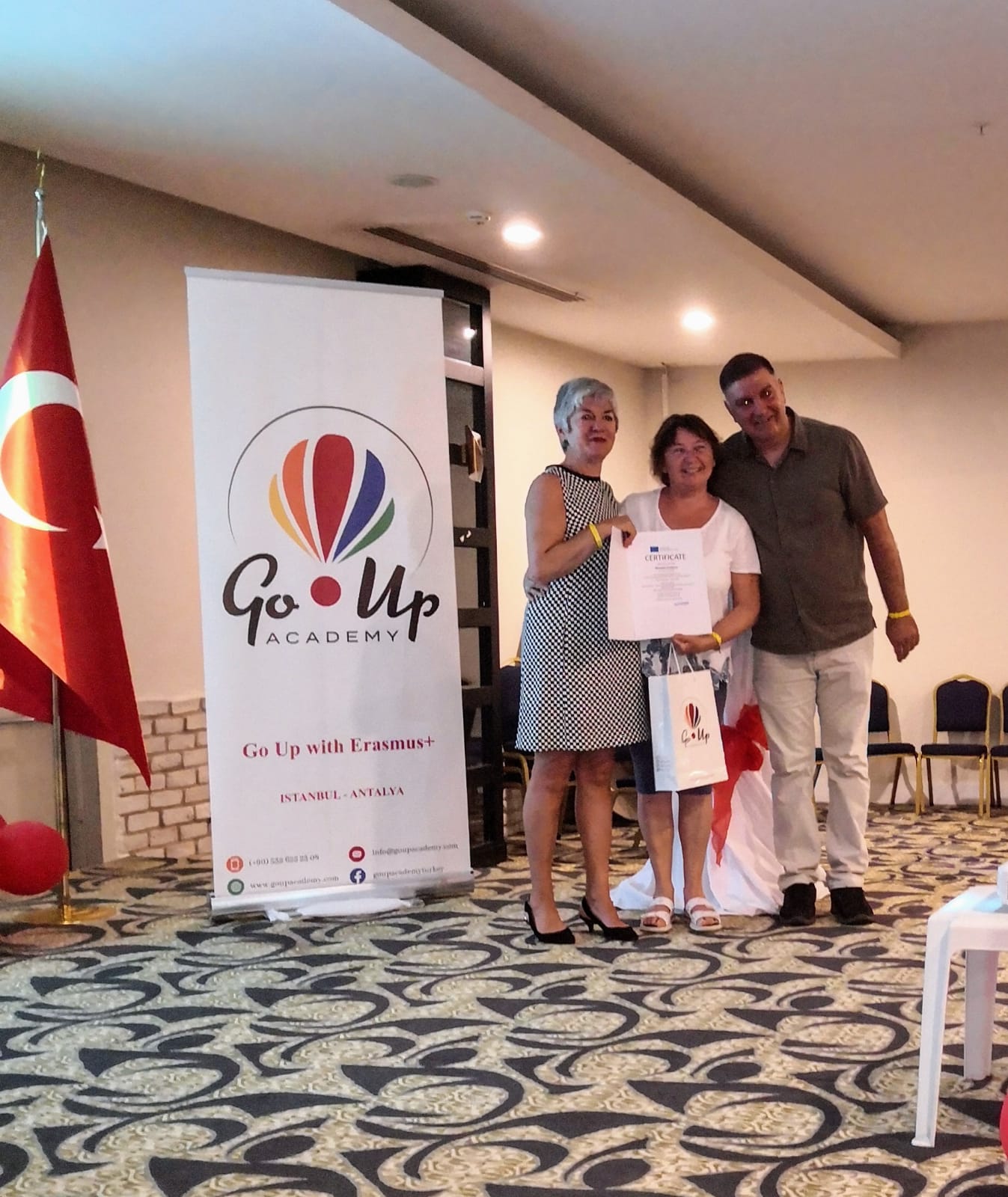 Musimy mieć świadomość, że  na co dzień  możemy doświadczyć uczucia izolacji, uprzedzeń względem siebie jak i innych.
Nauczmy się je eliminować !
Dziękujemy za uwagę

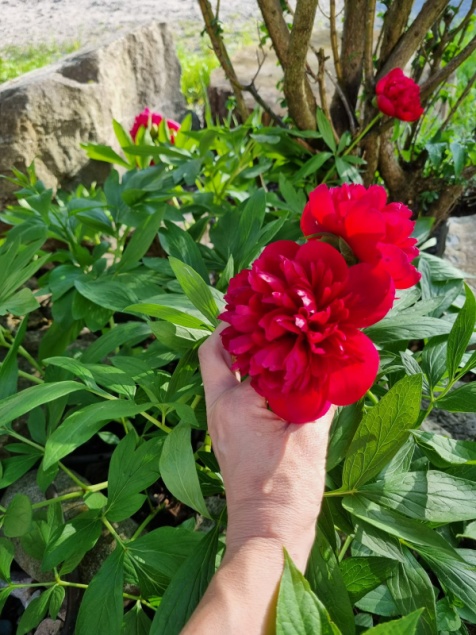